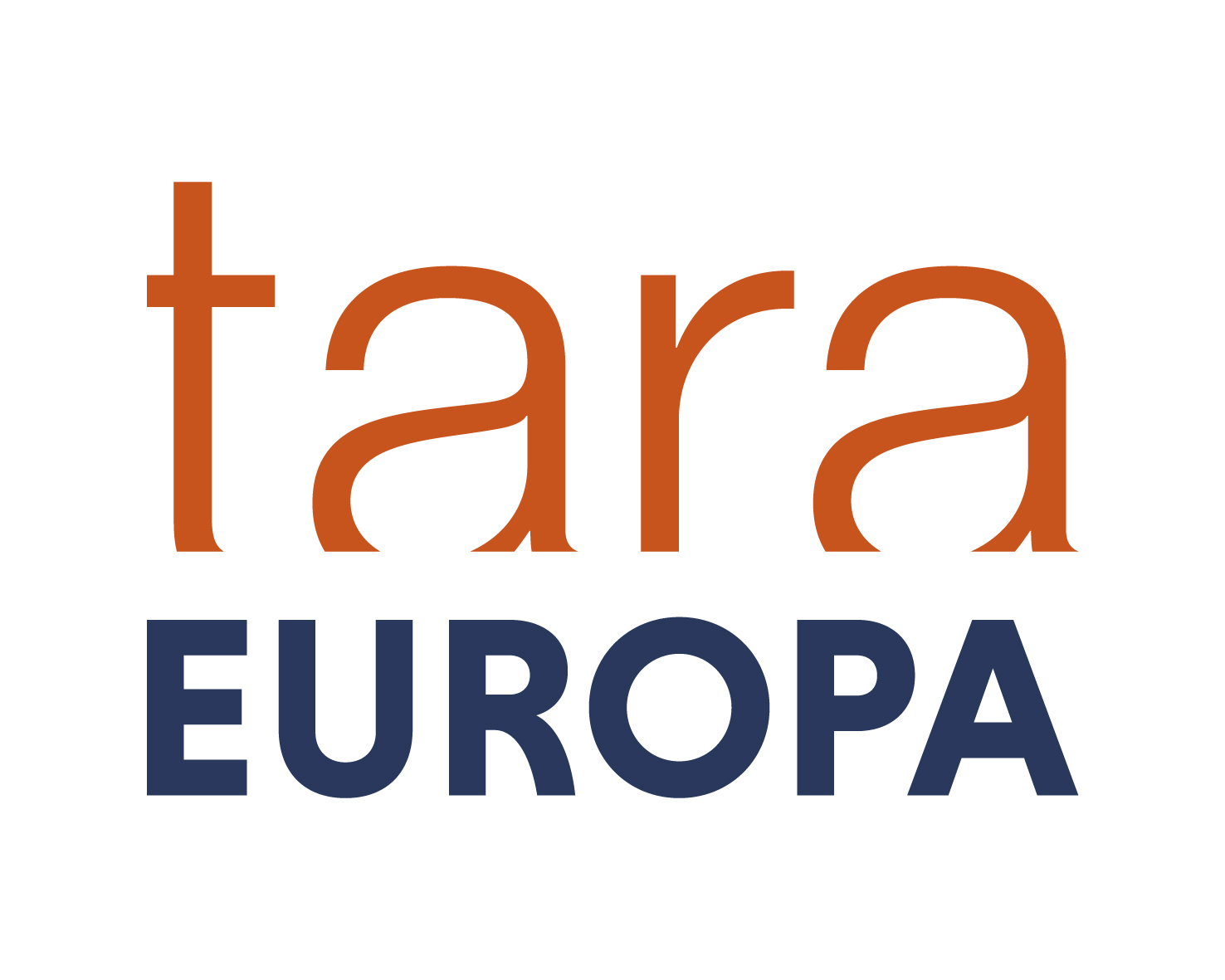 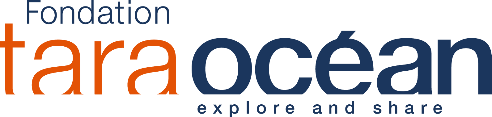 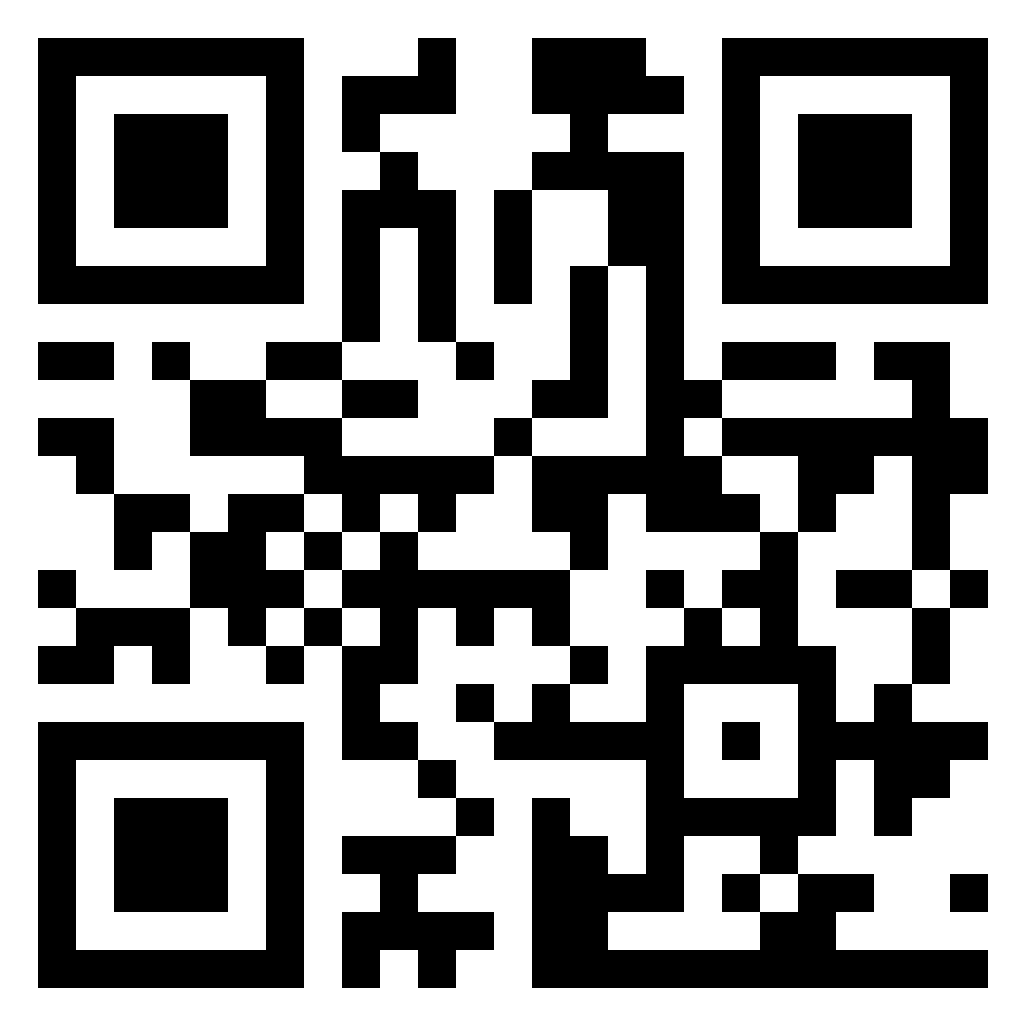 END UTC HH:MM
START UTC HH:MM
STATION NAME
COMMENTS
LISTS OF DEPLOYMENTS BY STATION:
NORMAL SITE
SERVICE SITE
ROSETTE
A20 PUMP FOR DECKNET 5 µM
A20 PUMP FOR OMICS
A40 PUMP FOR DECKNET 20 µM
ASM
NET 200 µM
NET 680 µM
BOW POLE
MERCURY
LOG-METADATA_recto_V22032023
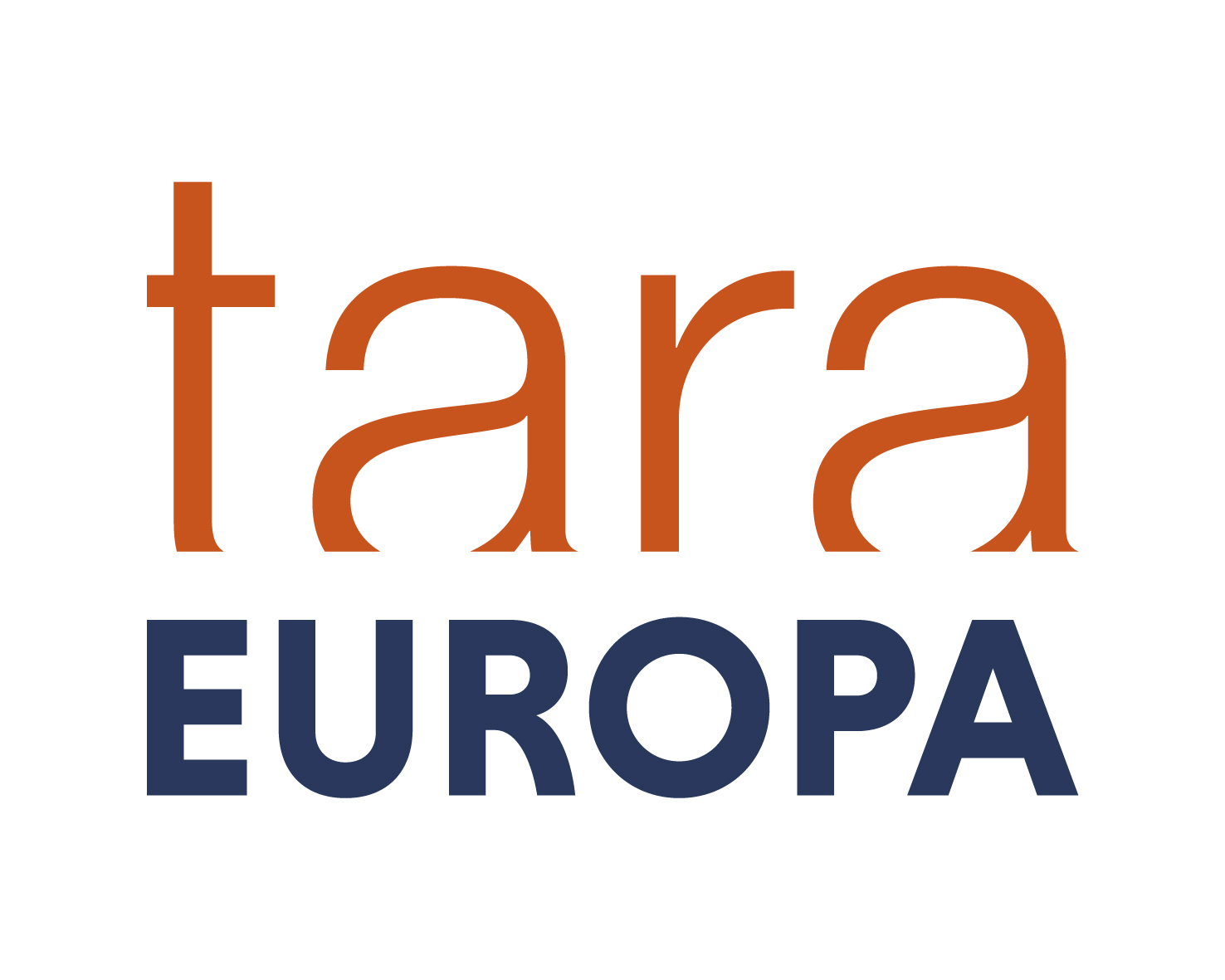 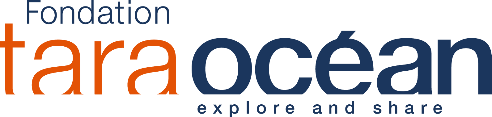 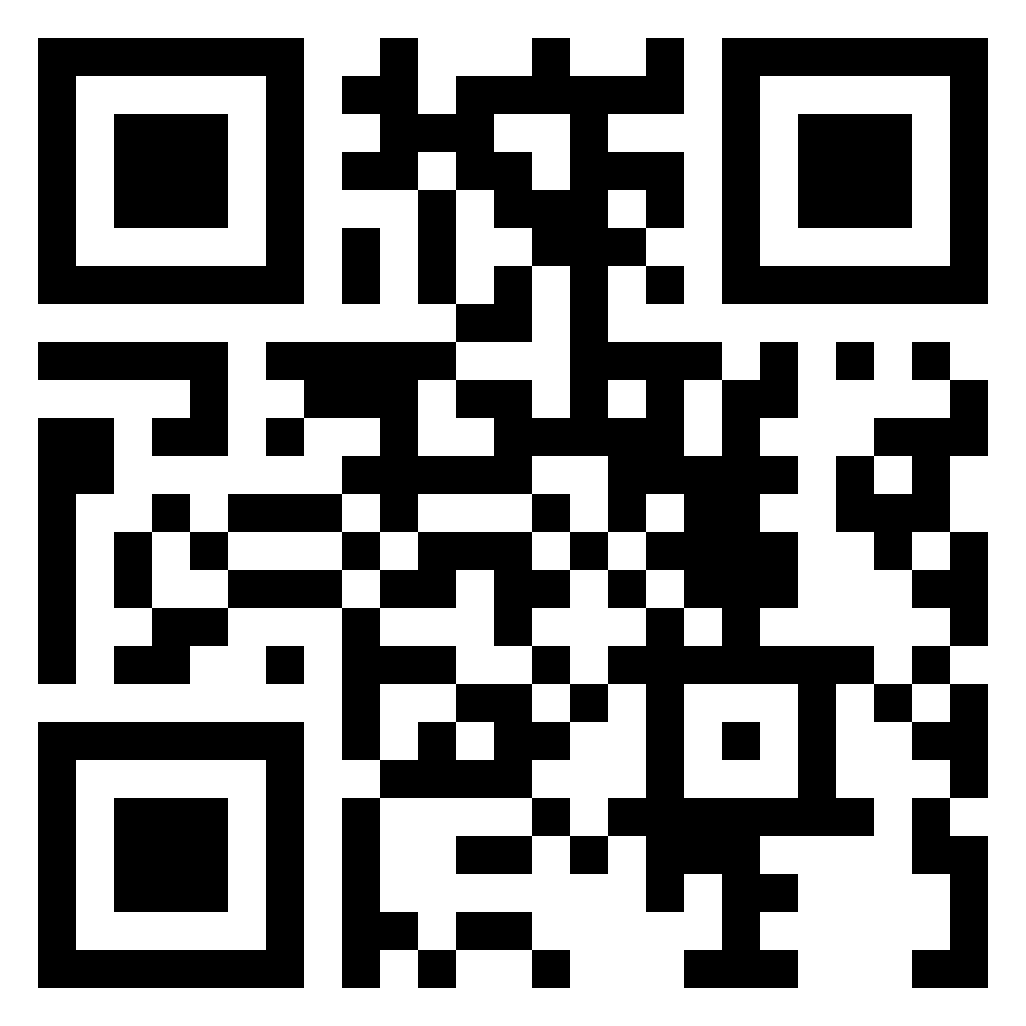 LOG-METADATA_verso _V22032023
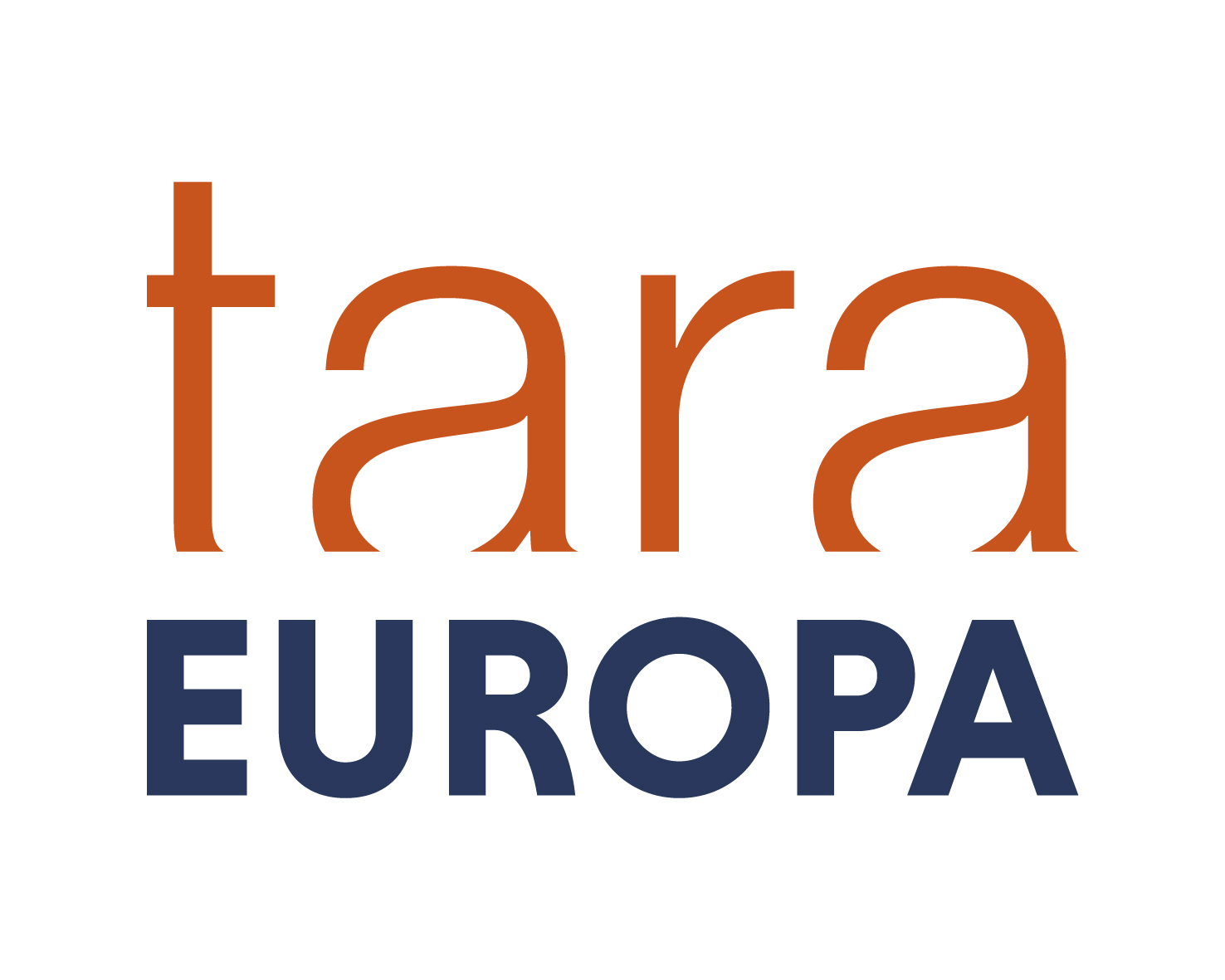 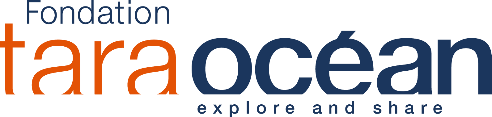 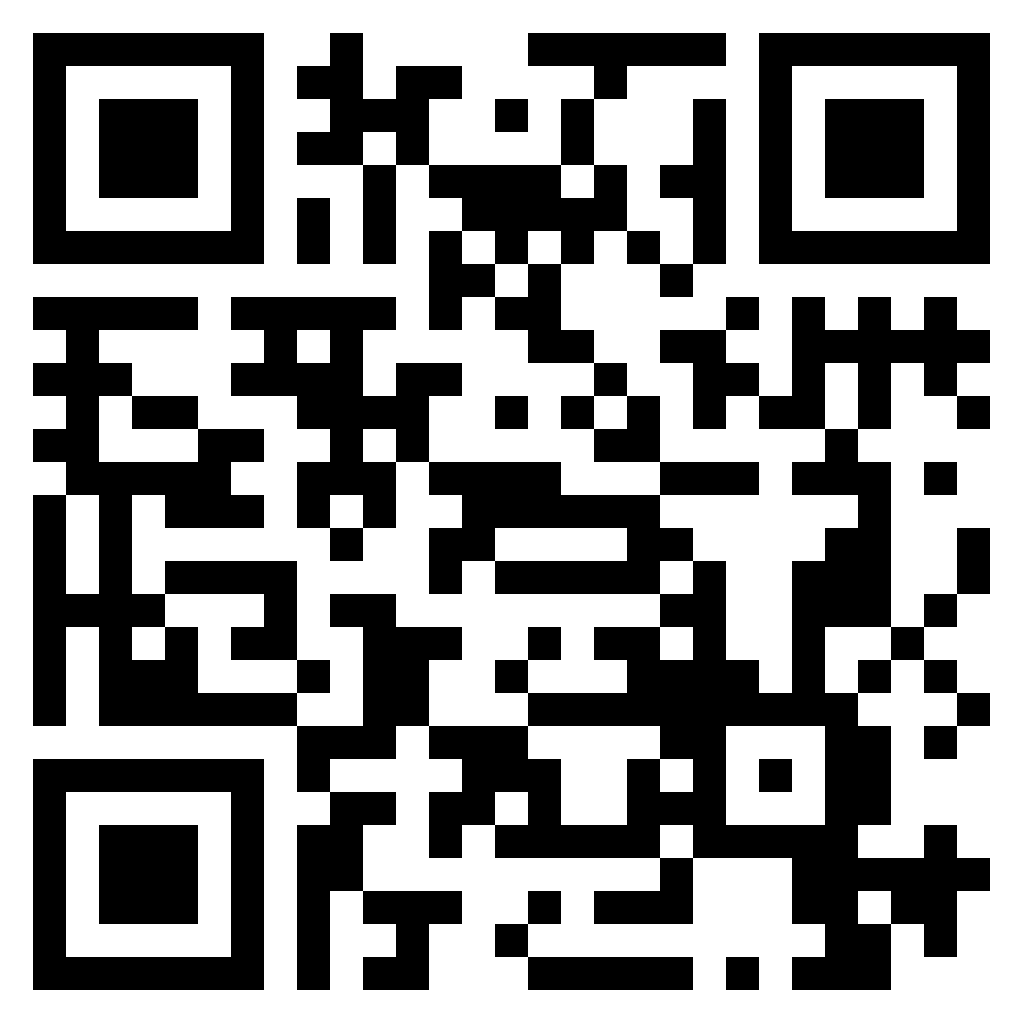 NORMAL SITE                  SERVICE SITE
DECIMAL DEGREE (+/- XX.XXXX)
DECIMAL DEGREE (+/- XX.XXXX)
•
•
•
•
LOG-EVENT_ROSETTE_recto_V22032023
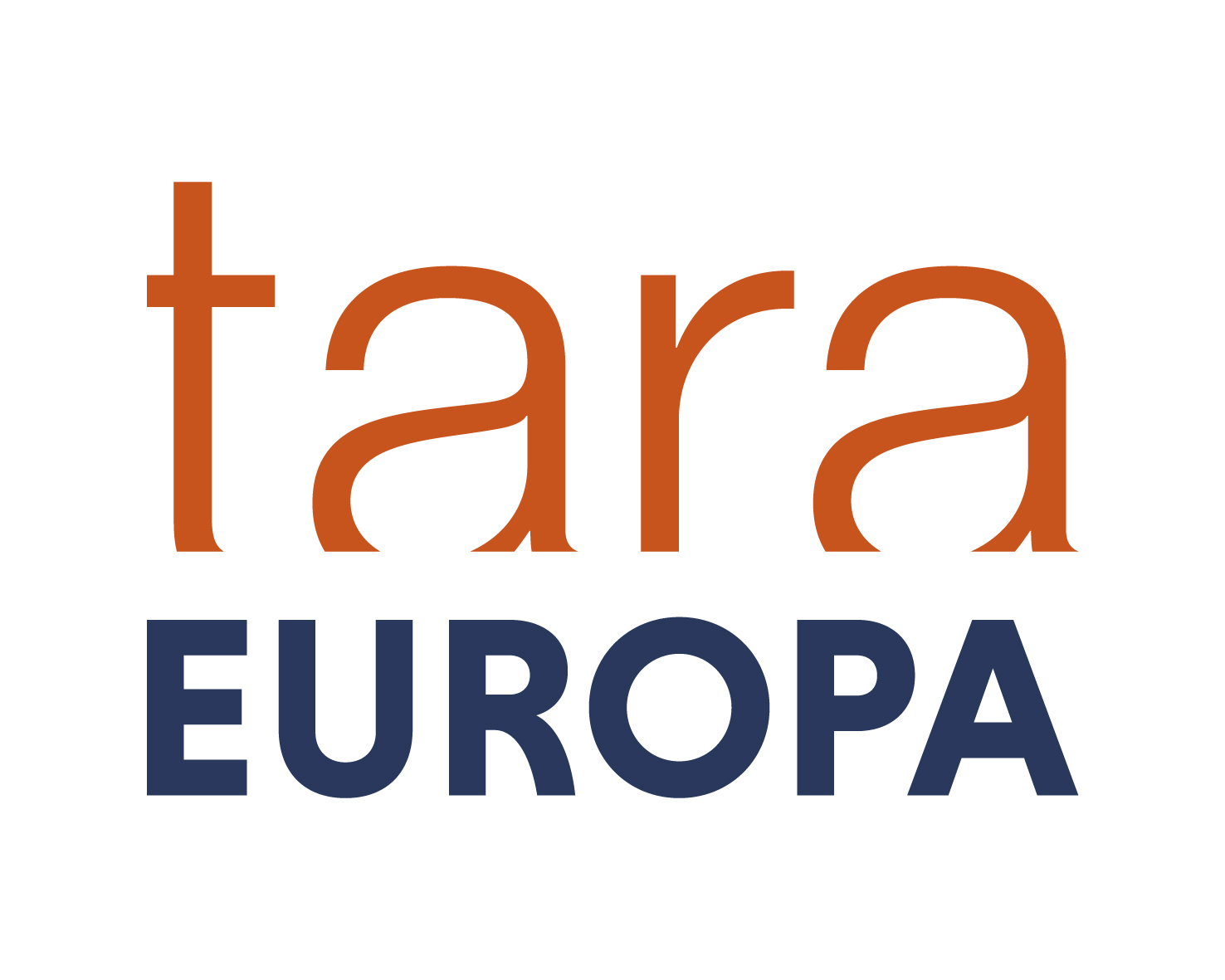 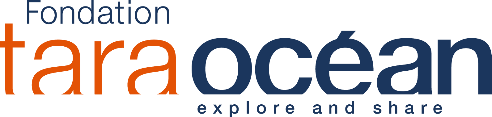 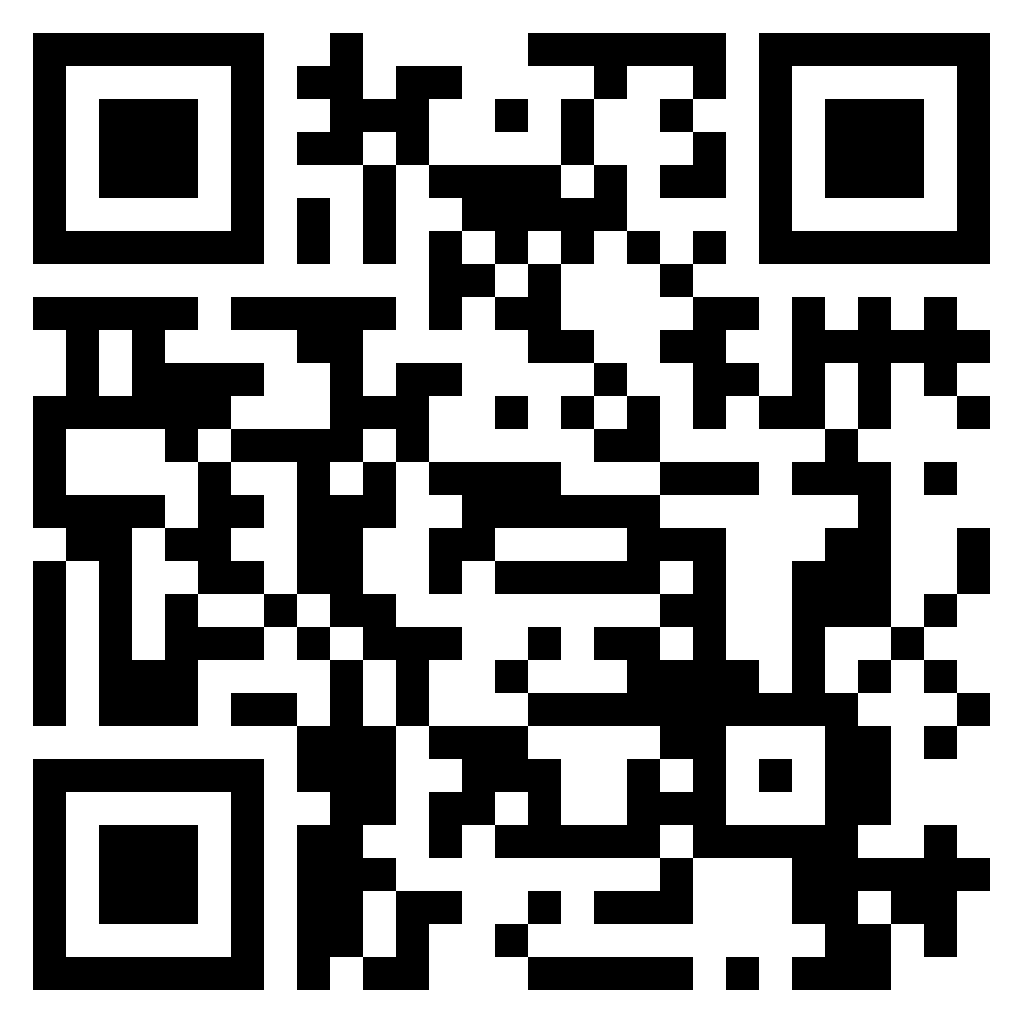 LOG-EVENT_ROSETTE_verso_V22032023
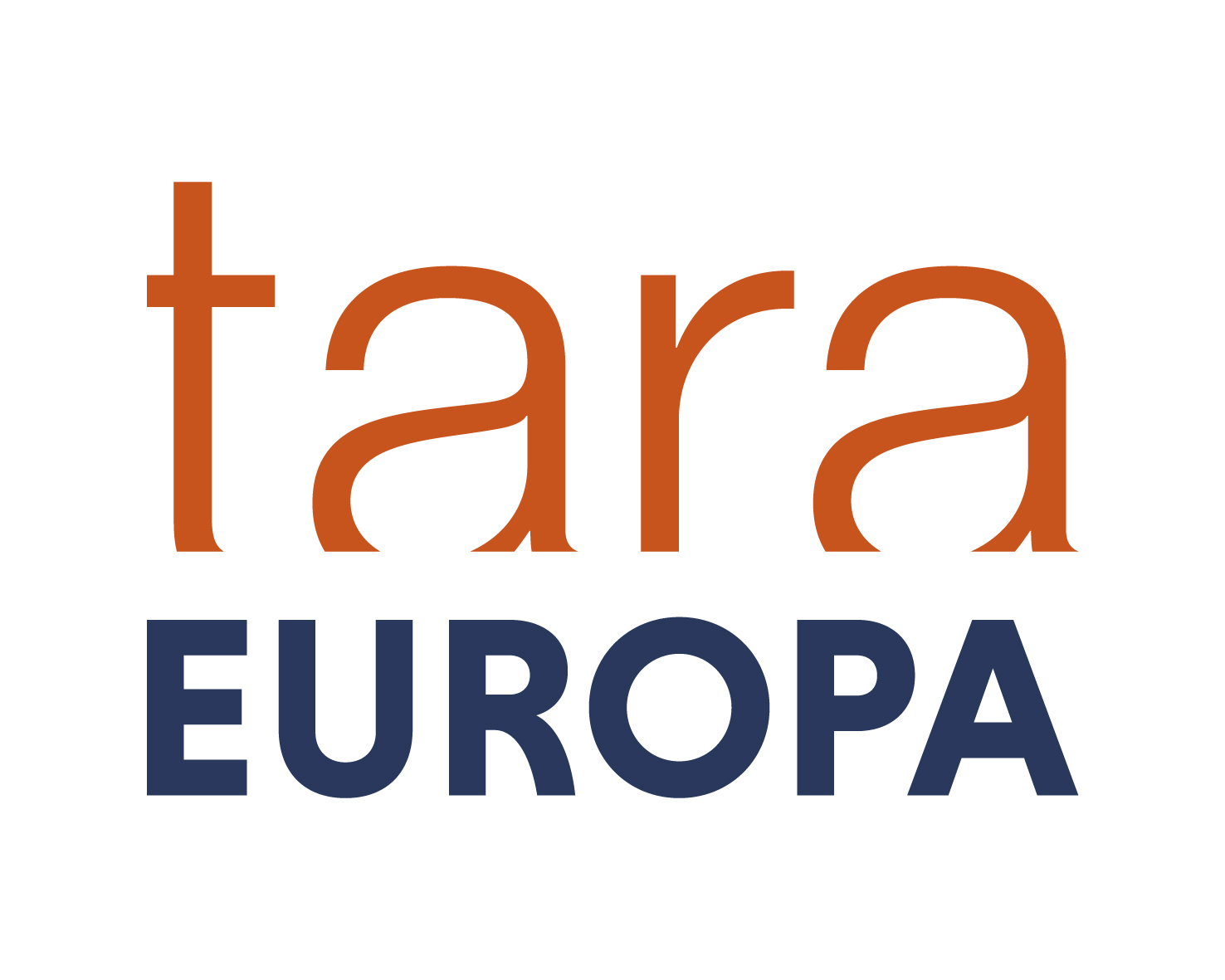 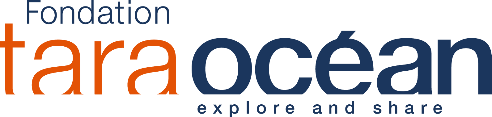 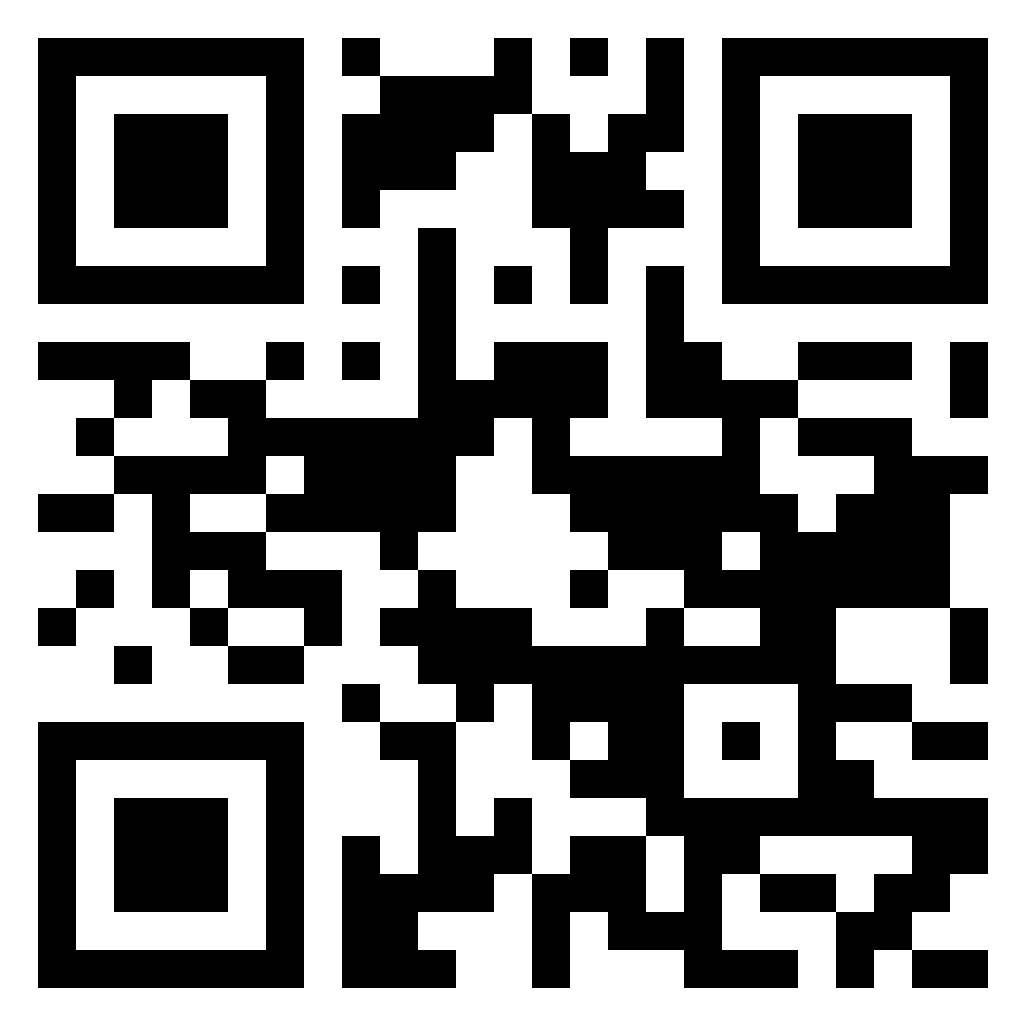 NORMAL SITE                  SERVICE SITE
DECIMAL DEGREE (+/- XX.XXXX)
DECIMAL DEGREE (+/- XX.XXXX)
•
•
•
•
/VOLUMETER in L for 20-µM
*volumeter always in litres
LOG-EVENT_NET_recto_V22032023
[Speaker Notes: Ajouter case decknet débitcompteur]
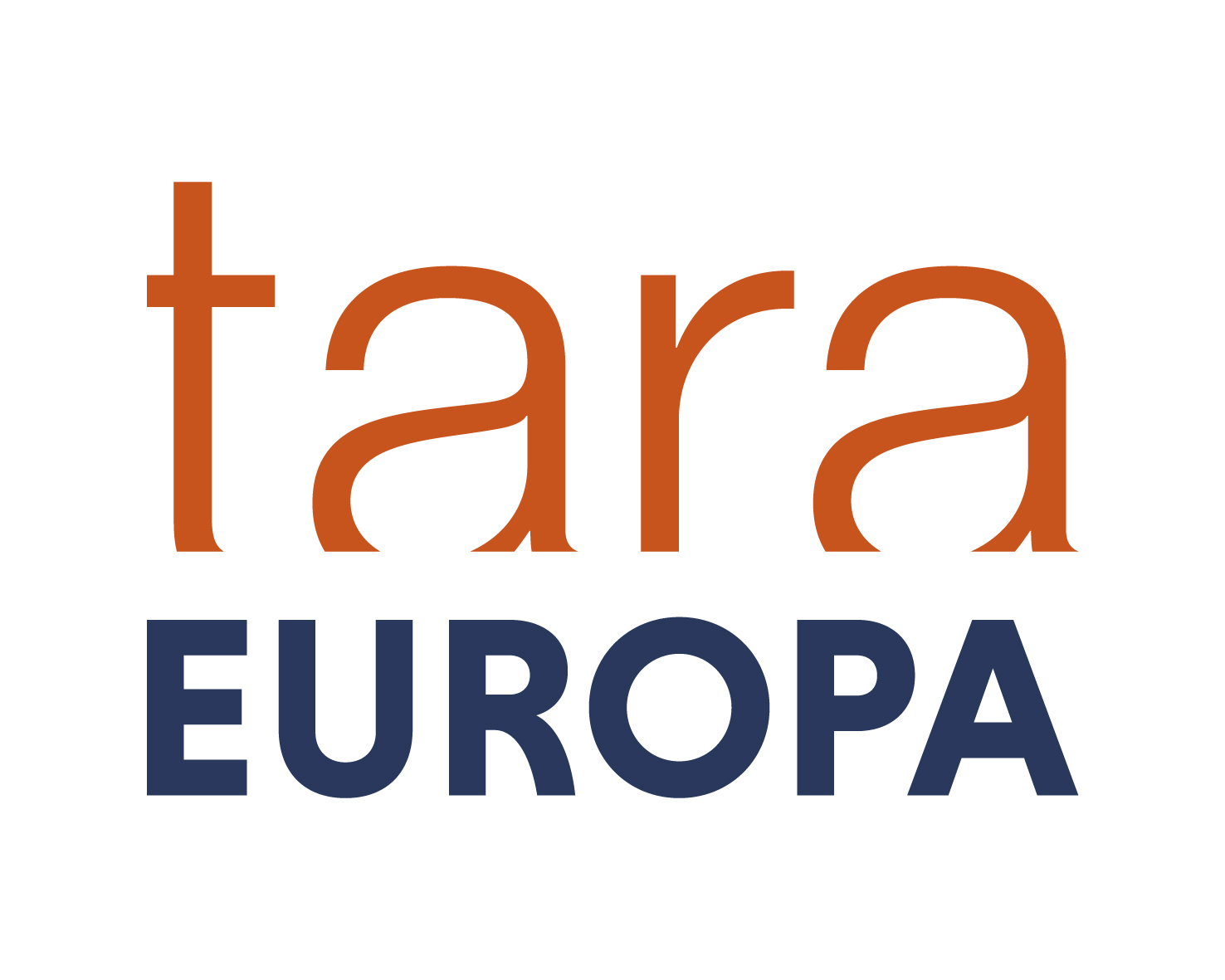 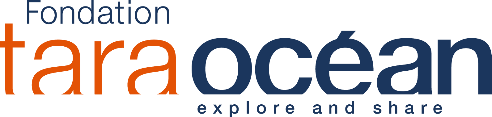 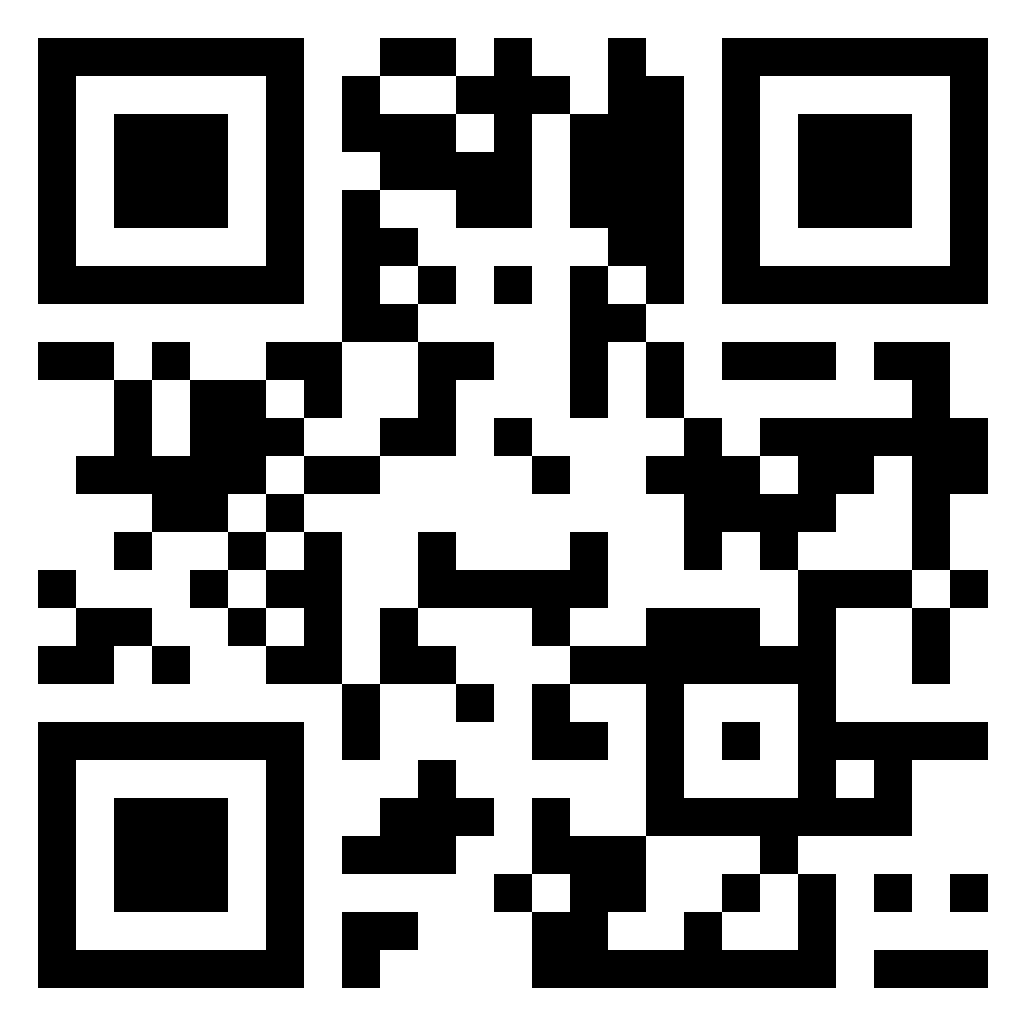 LOG-EVENT_NET_verso_V22032023
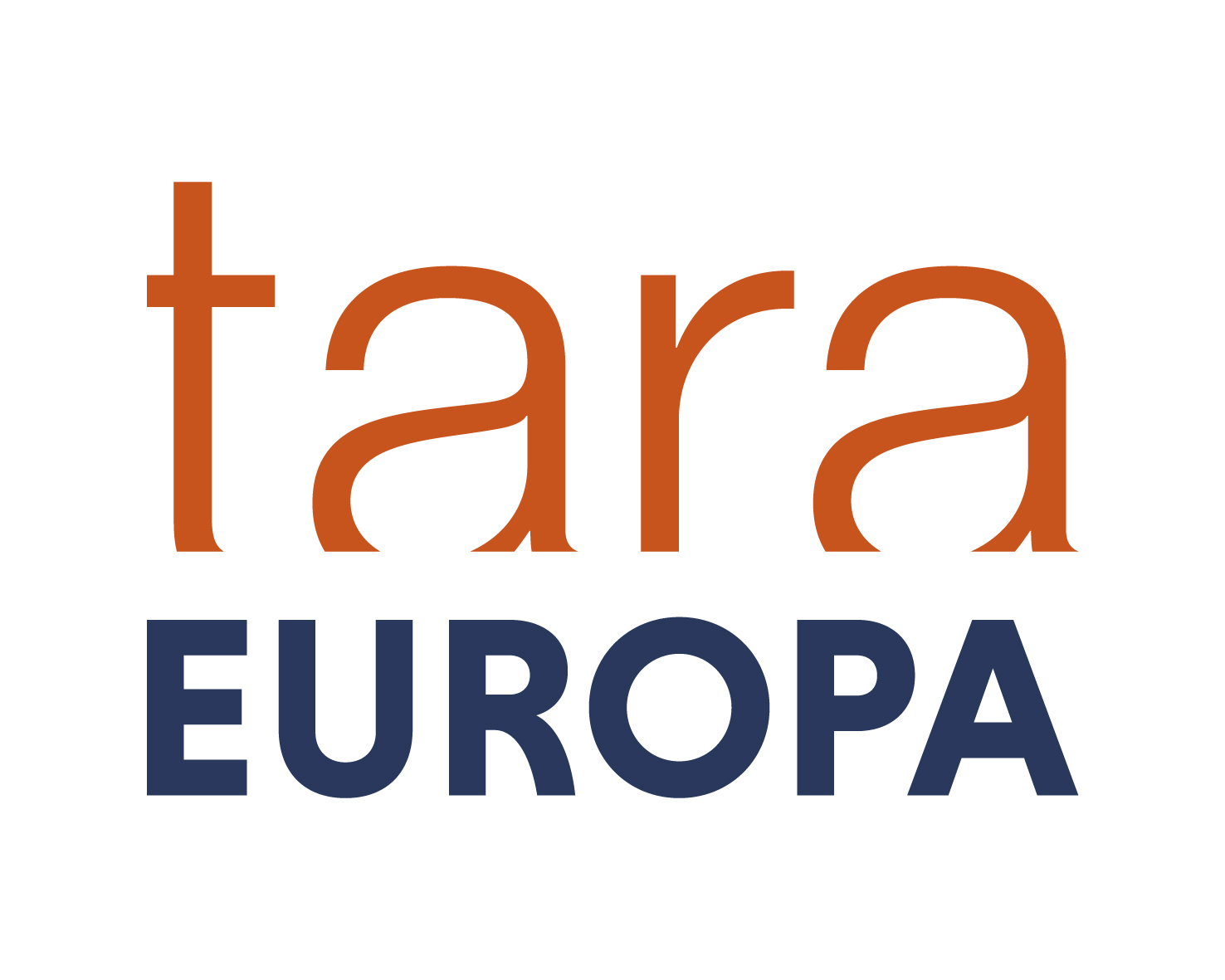 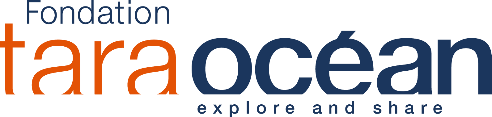 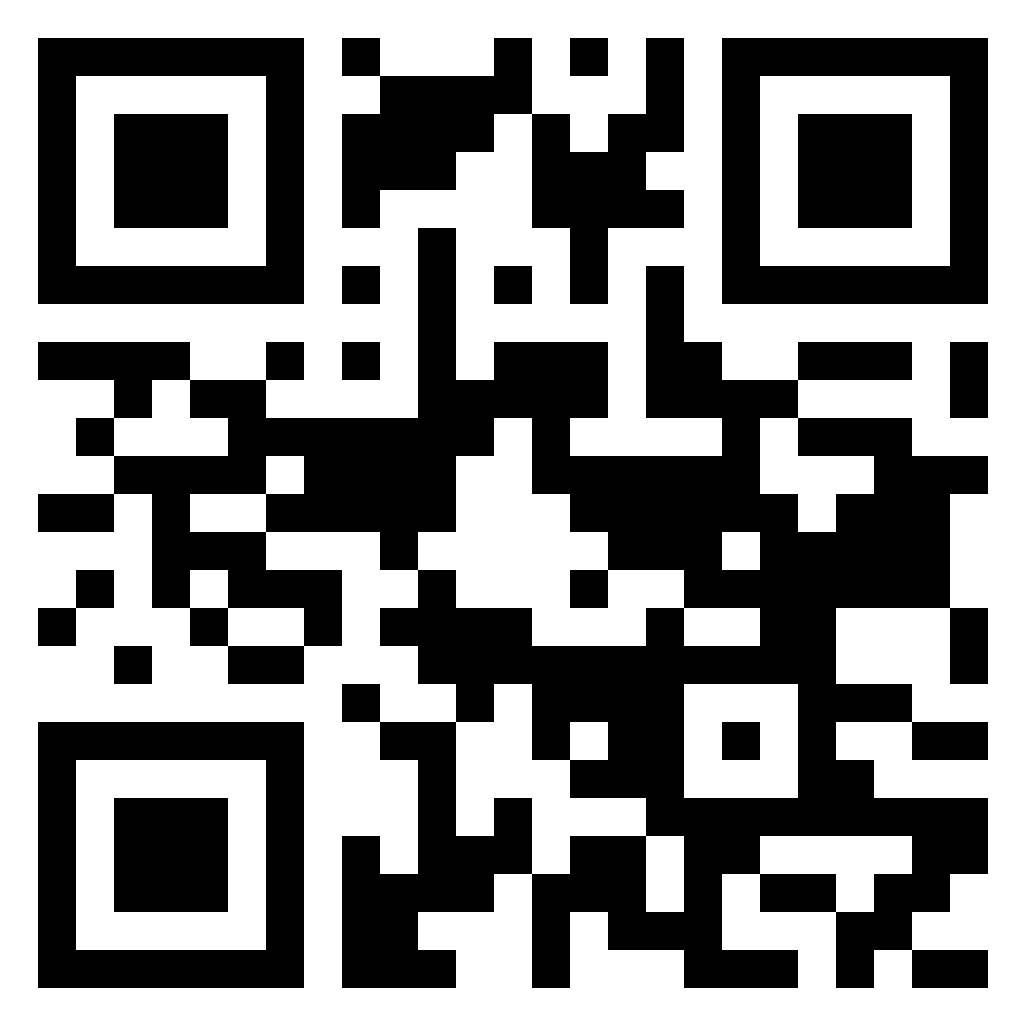 NORMAL SITE                  SERVICE SITE
DECIMAL DEGREE (+/- XX.XXXX)
DECIMAL DEGREE (+/- XX.XXXX)
•
•
•
•
/VOLUMETER in L for 20-µM
*volumeter always in litres
LOG-EVENT_NET_recto_V22032023
[Speaker Notes: Ajouter case decknet débitcompteur]
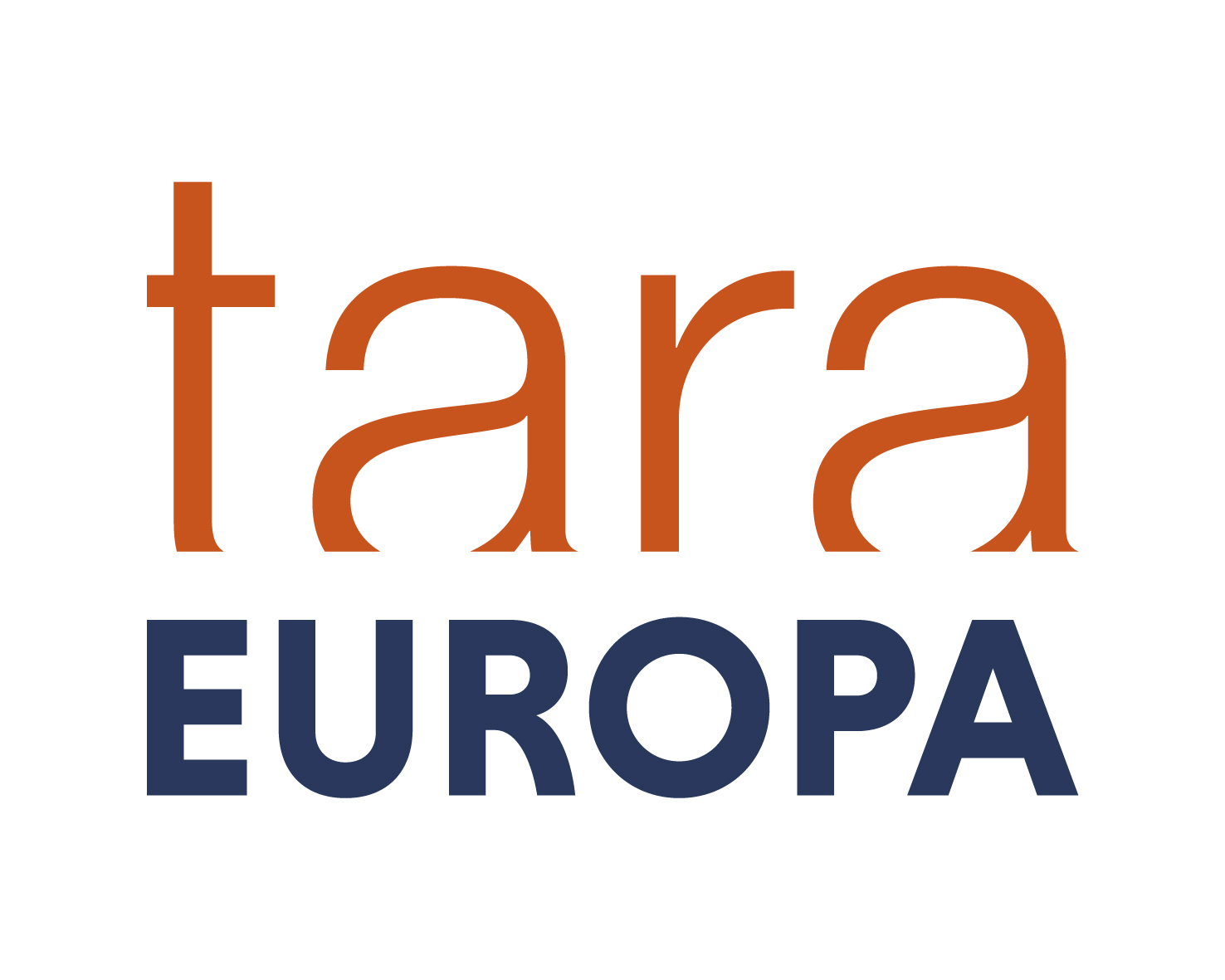 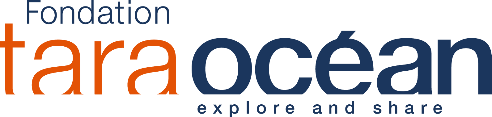 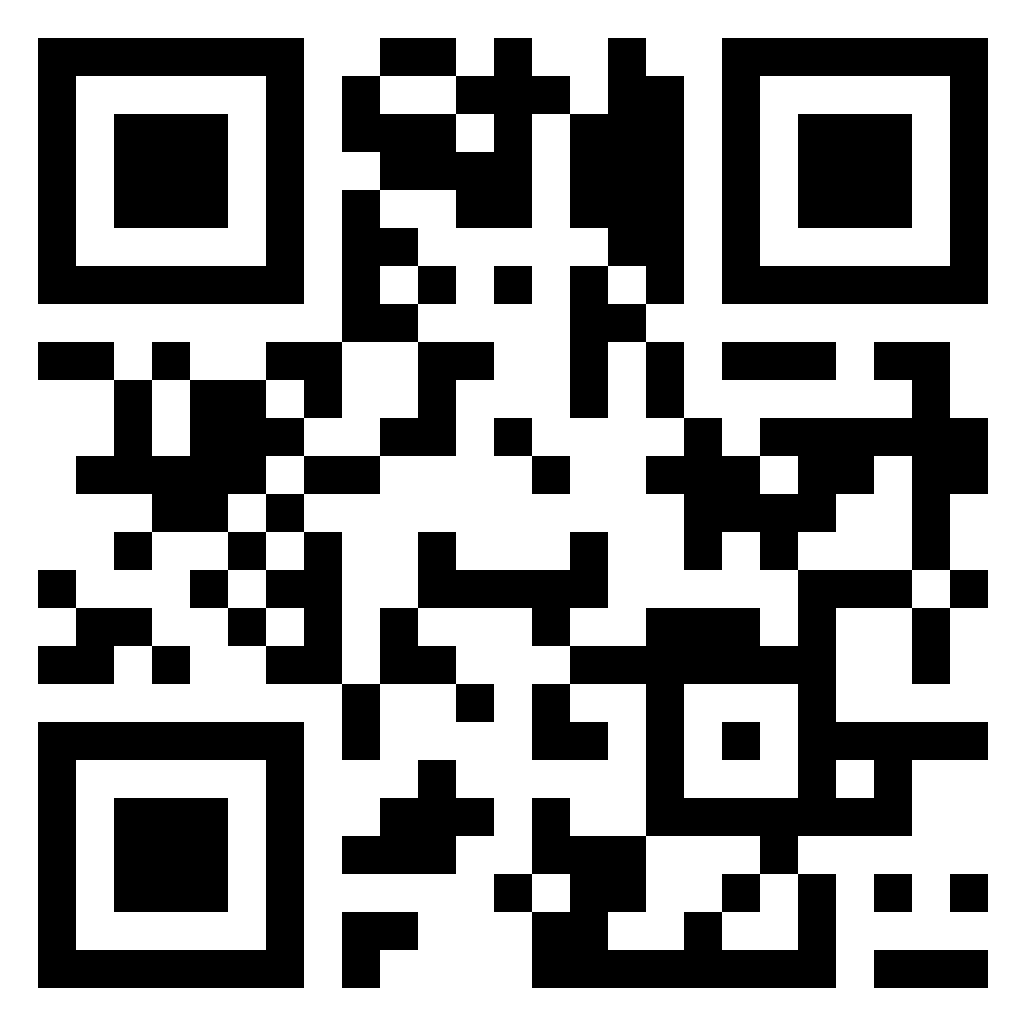 LOG-EVENT_NET_verso_V22032023
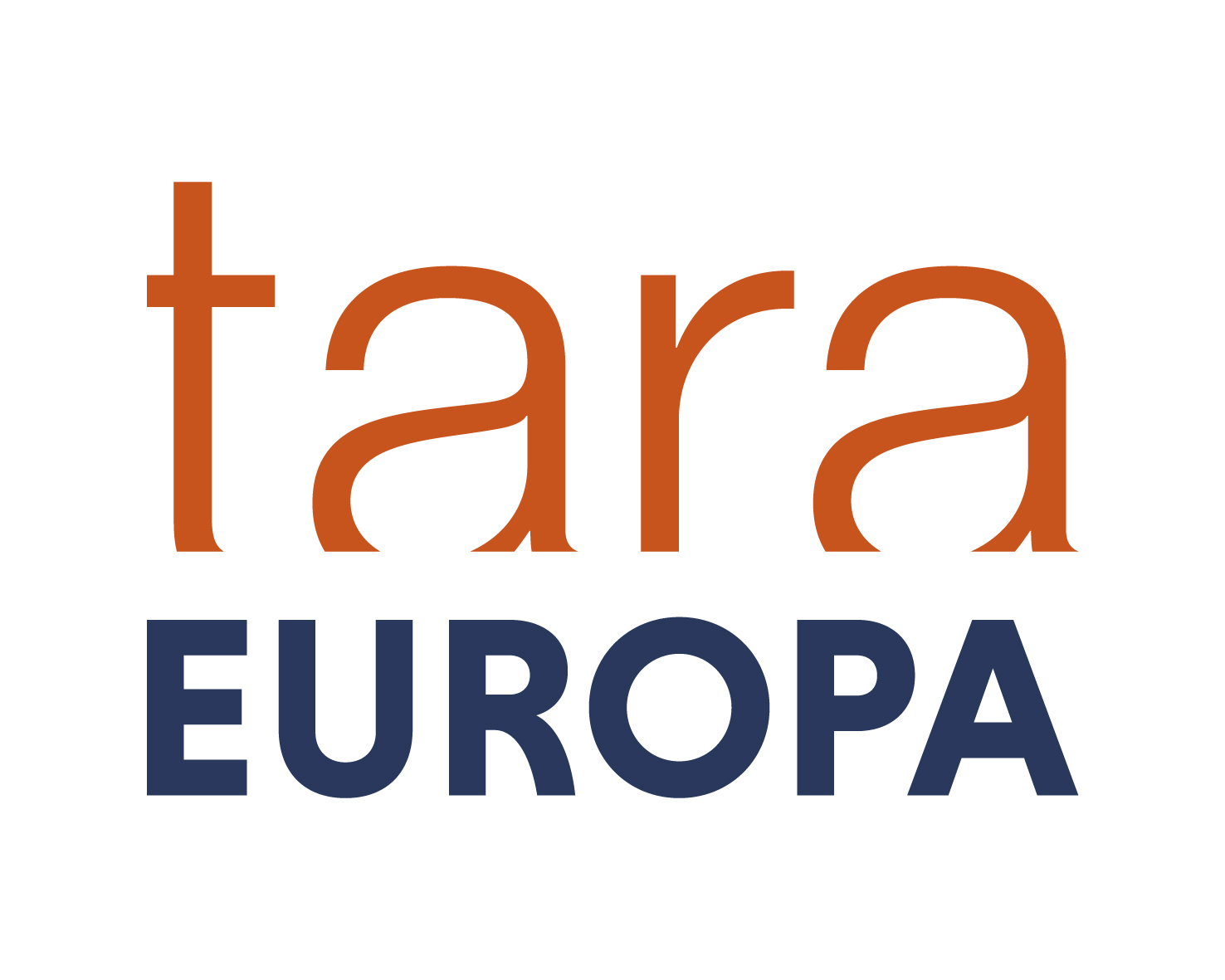 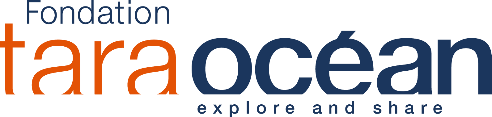 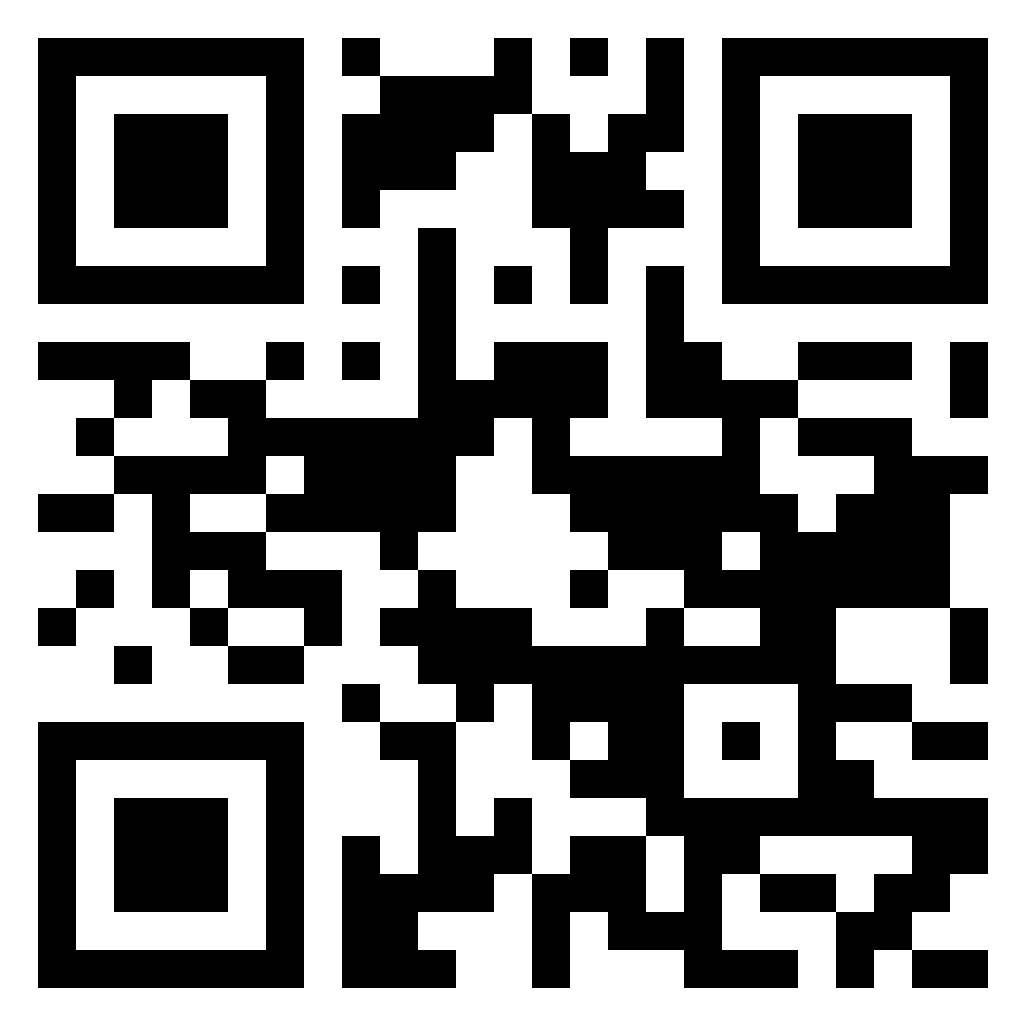 NORMAL SITE                  SERVICE SITE
DECIMAL DEGREE (+/- XX.XXXX)
DECIMAL DEGREE (+/- XX.XXXX)
•
•
•
•
/VOLUMETER in L for 20-µM
*volumeter always in litres
LOG-EVENT_NET_recto_V22032023
[Speaker Notes: Ajouter case decknet débitcompteur]
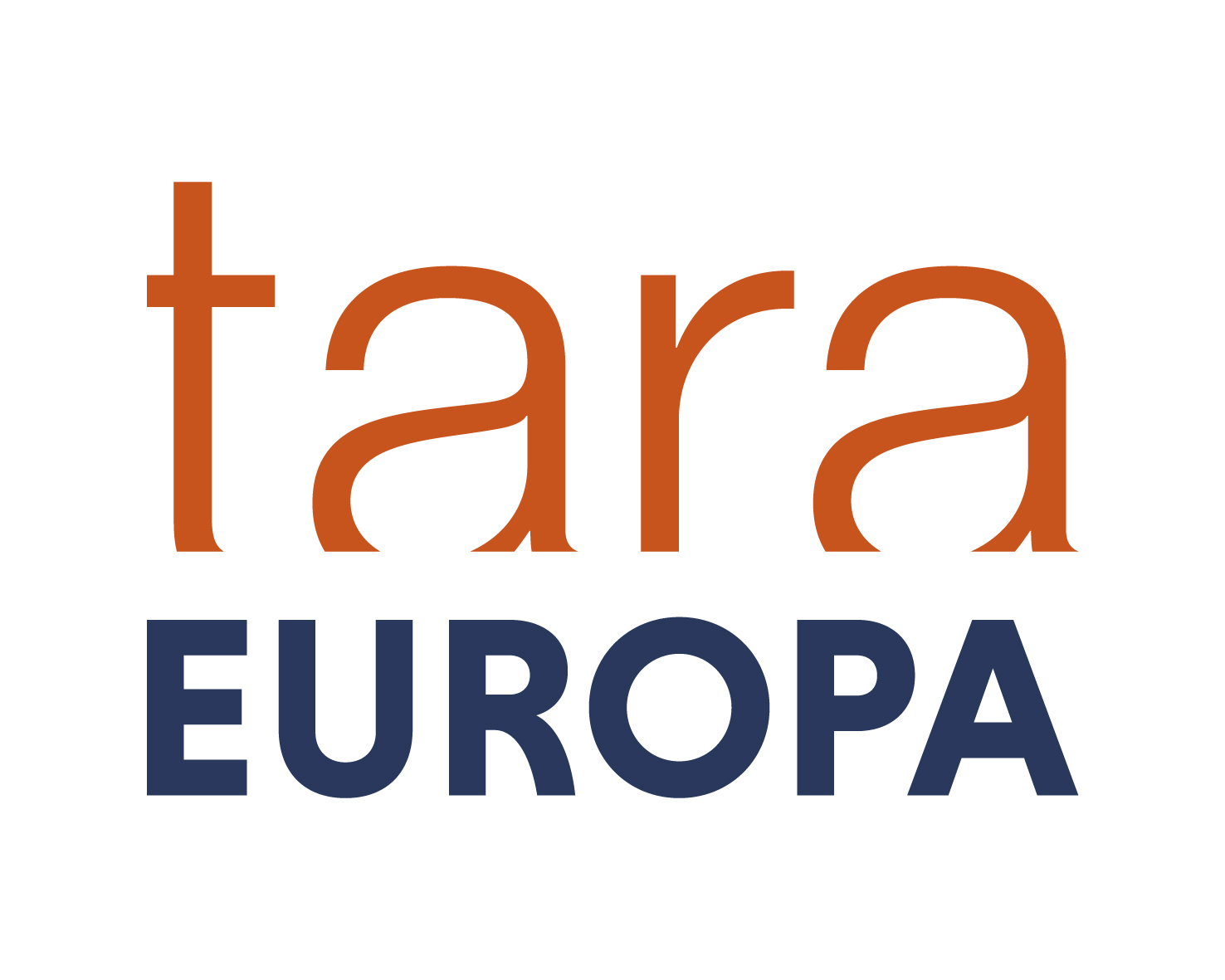 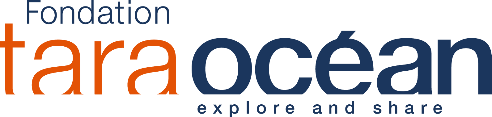 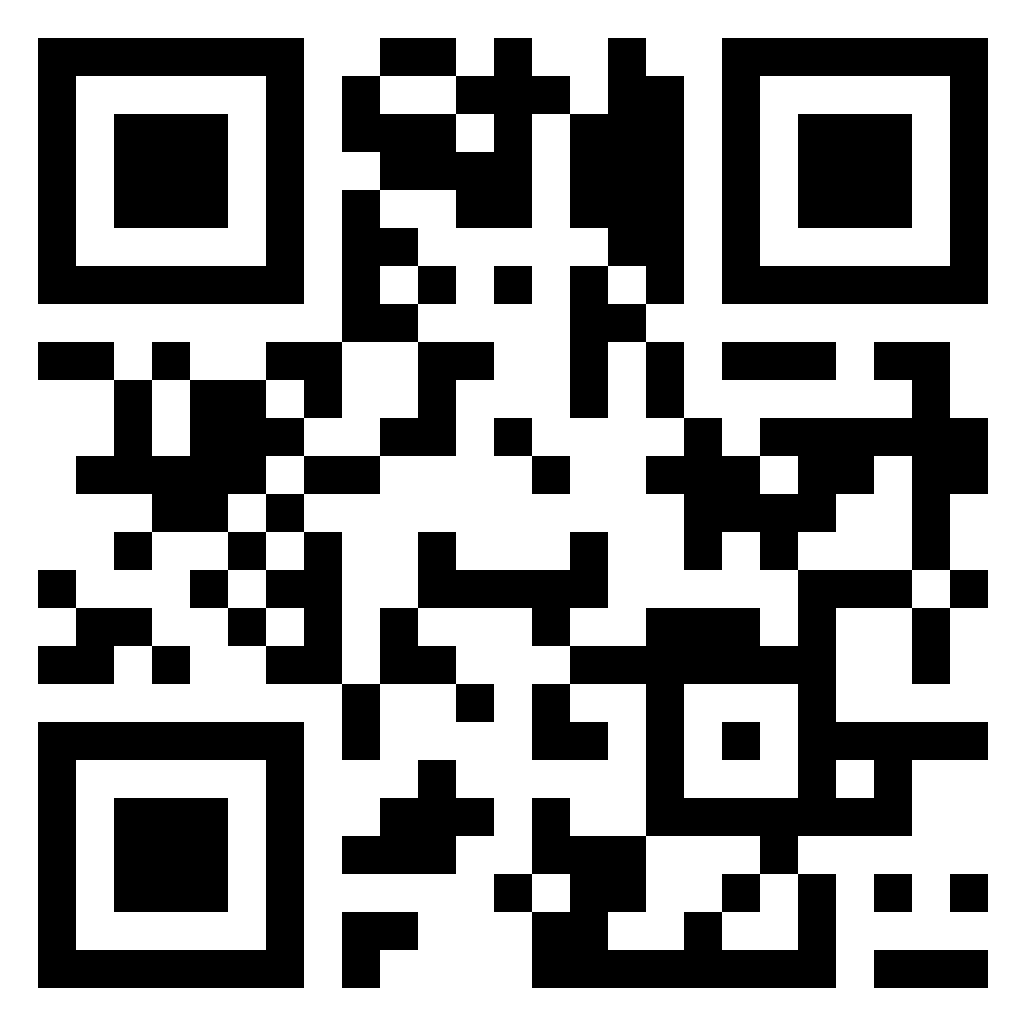 LOG-EVENT_NET_verso_V22032023
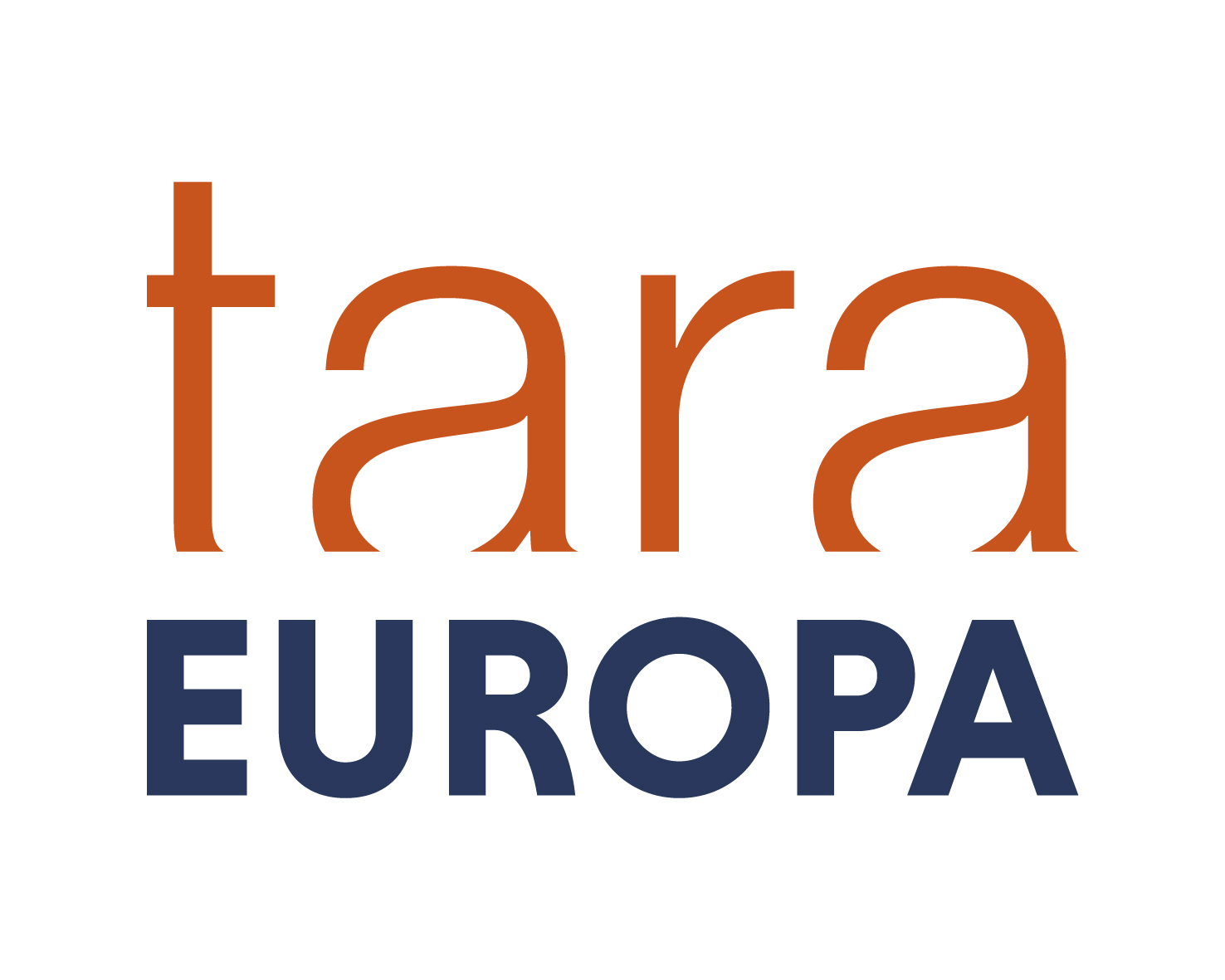 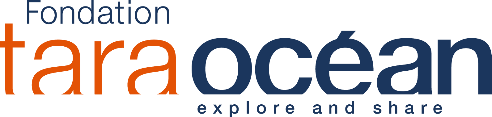 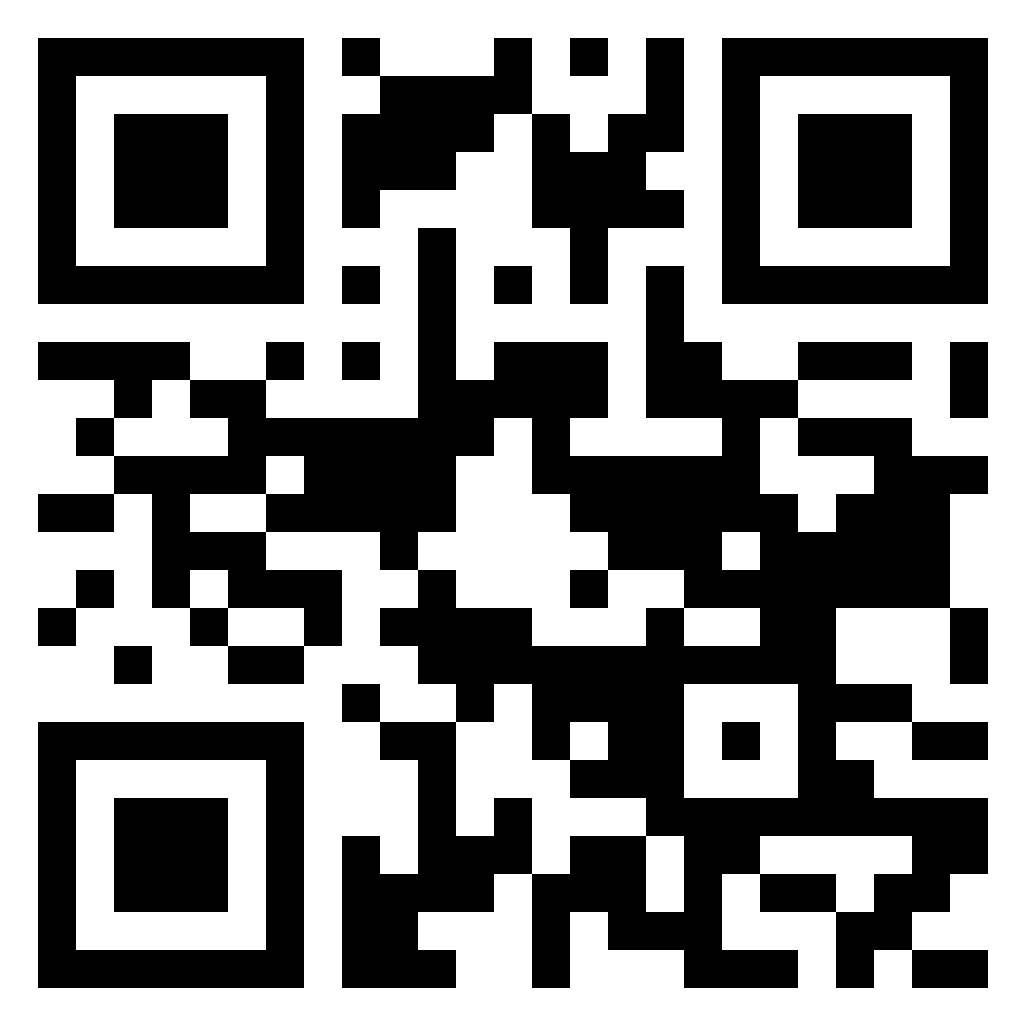 NORMAL SITE                  SERVICE SITE
DECIMAL DEGREE (+/- XX.XXXX)
DECIMAL DEGREE (+/- XX.XXXX)
•
•
•
•
/VOLUMETER in L for 20-µM
*volumeter always in litres
LOG-EVENT_NET_recto_V22032023
[Speaker Notes: Ajouter case decknet débitcompteur]
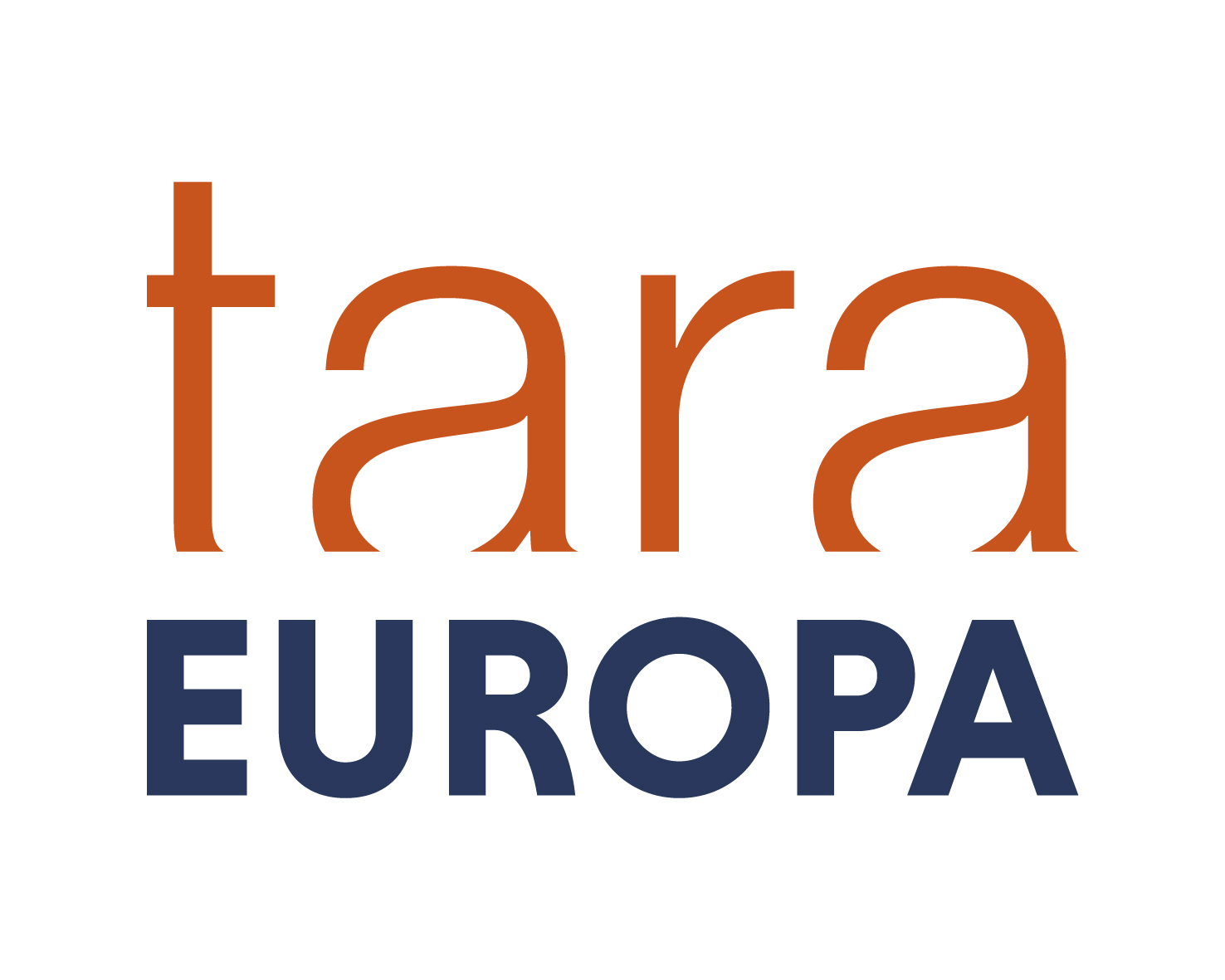 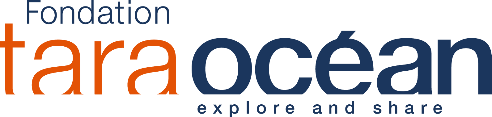 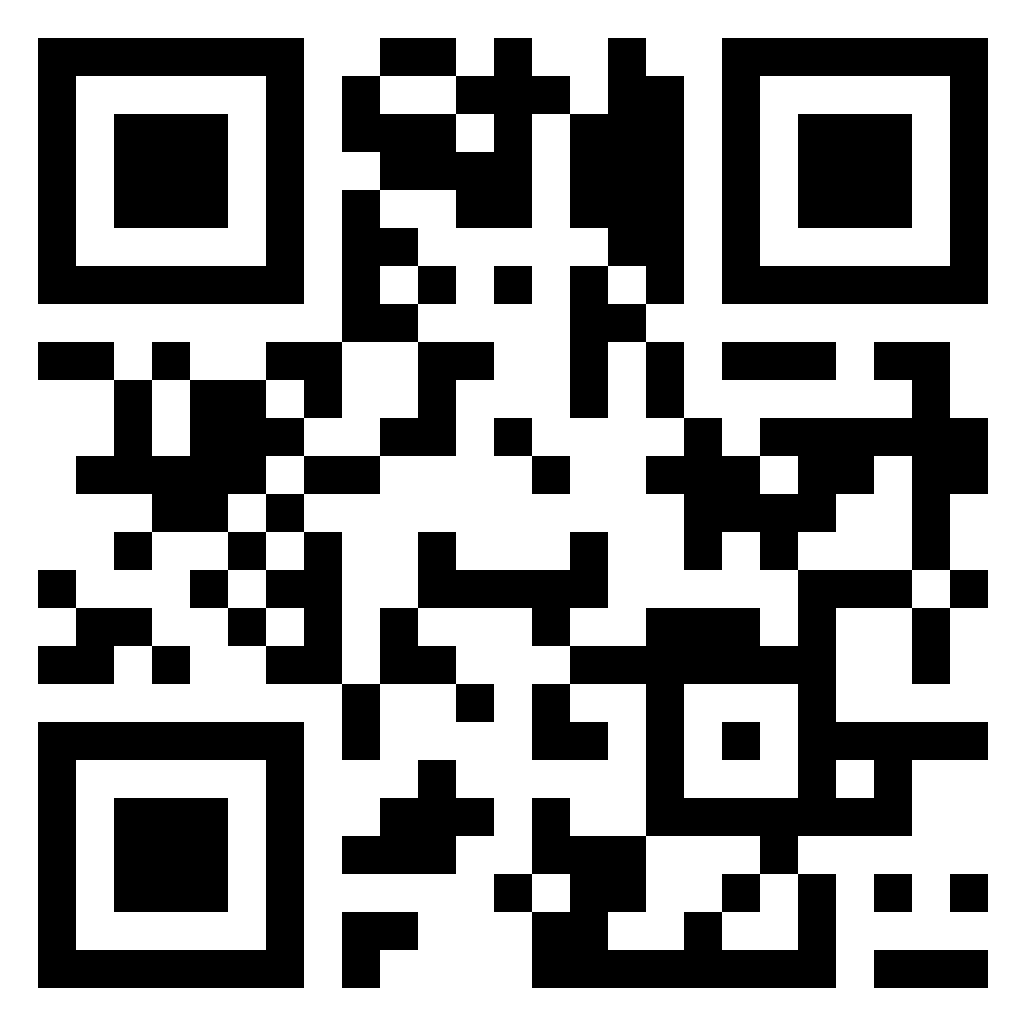 LOG-EVENT_NET_verso_V22032023
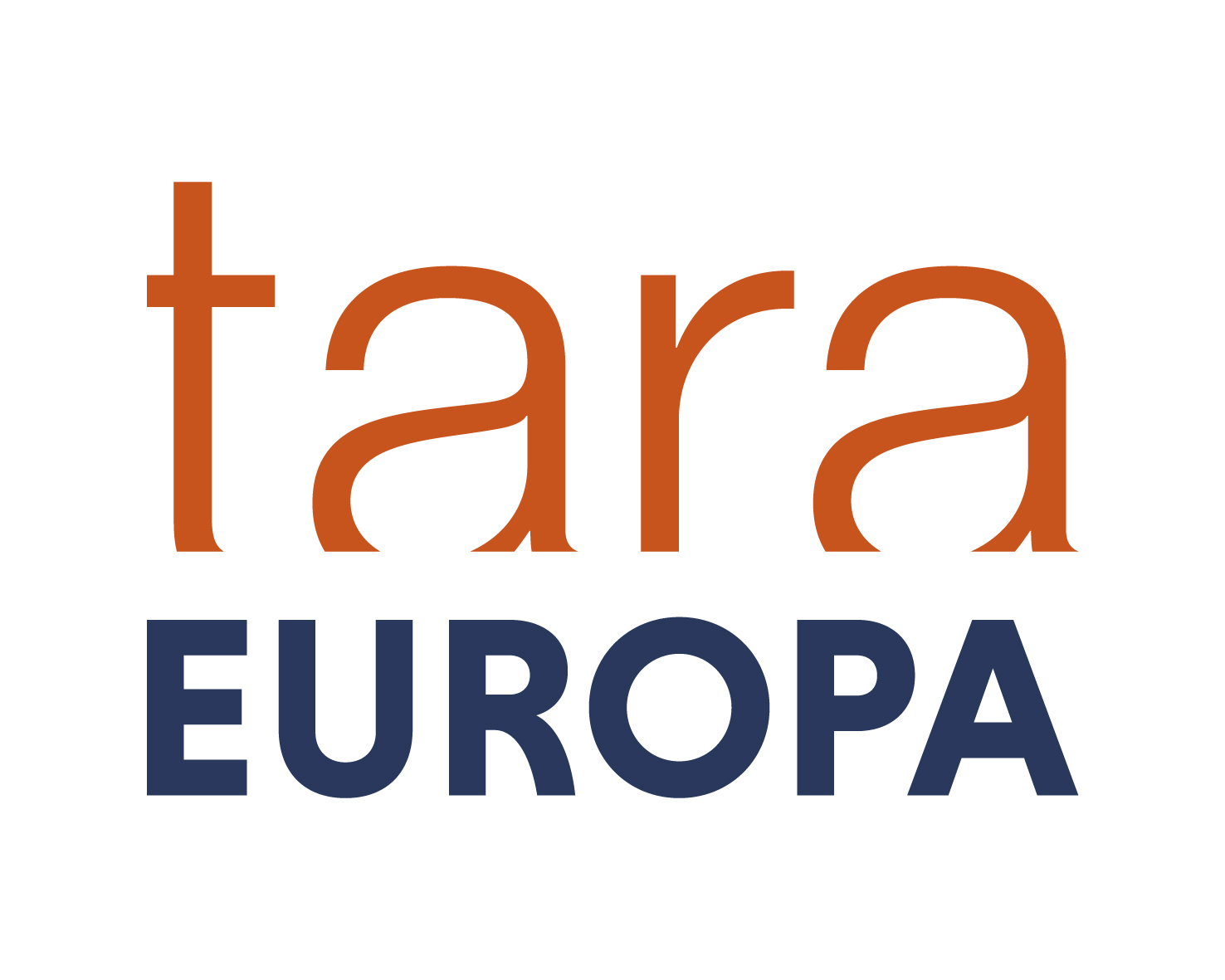 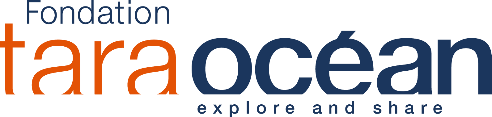 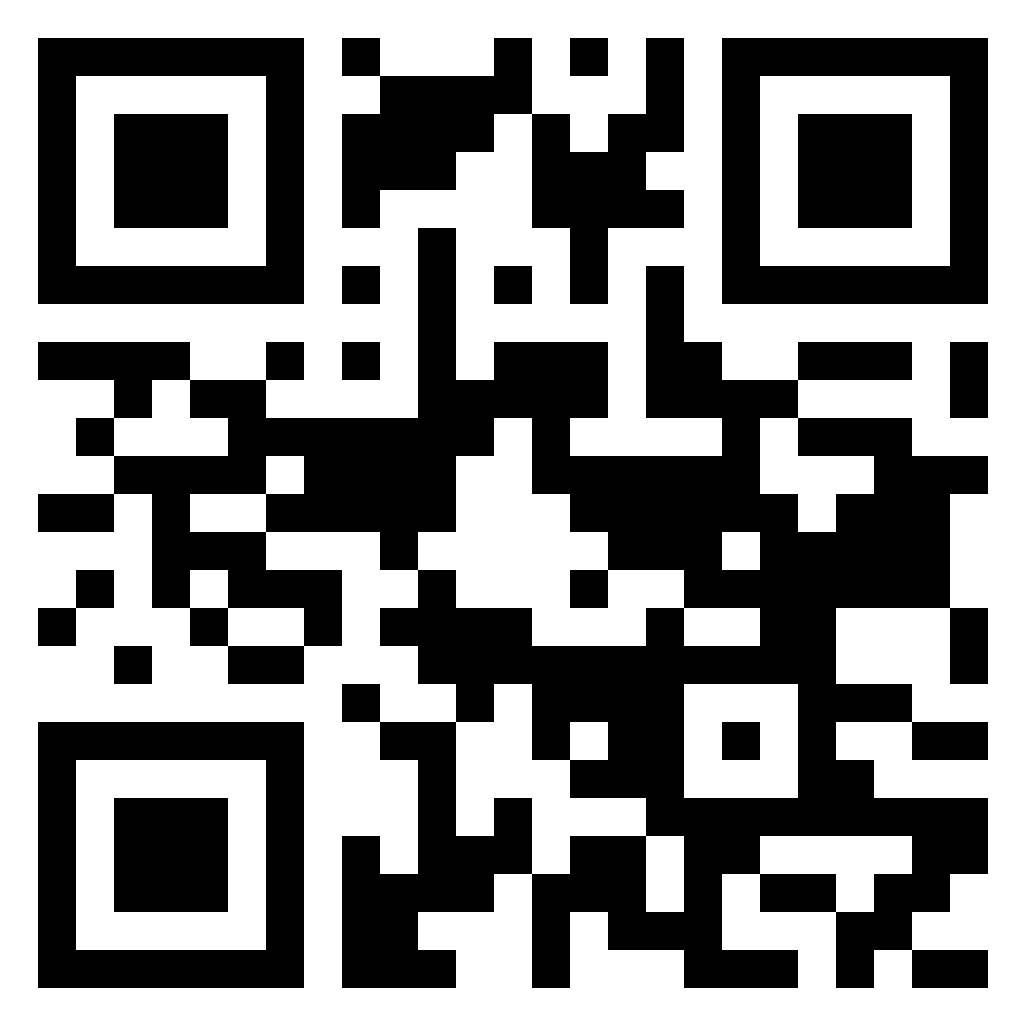 NORMAL SITE                  SERVICE SITE
DECIMAL DEGREE (+/- XX.XXXX)
DECIMAL DEGREE (+/- XX.XXXX)
•
•
•
•
/VOLUMETER in L for 20-µM
*volumeter always in litres
LOG-EVENT_NET_recto_V22032023
[Speaker Notes: Ajouter case decknet débitcompteur]
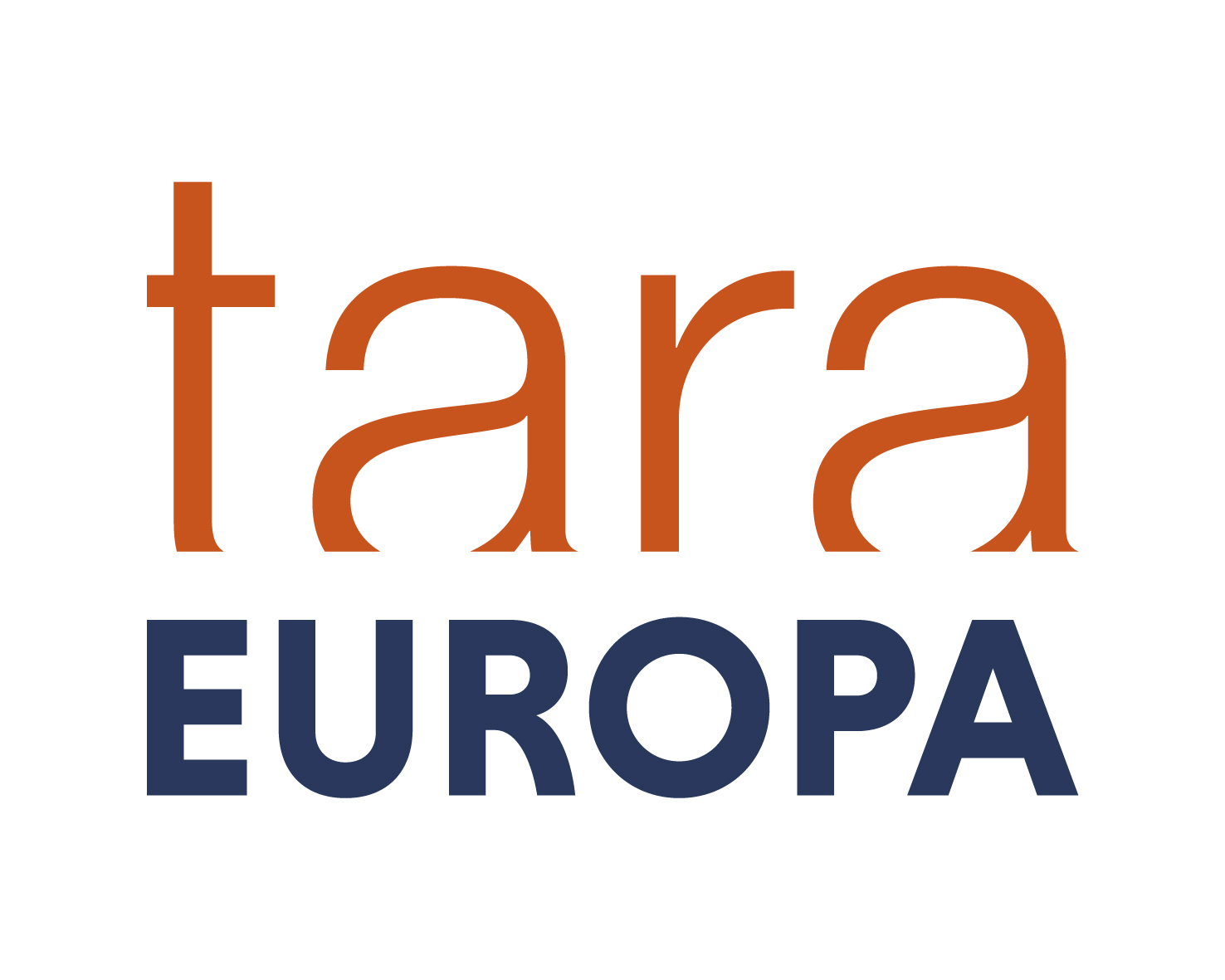 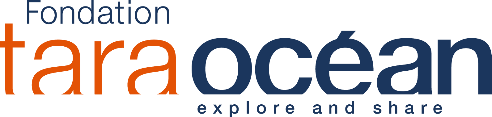 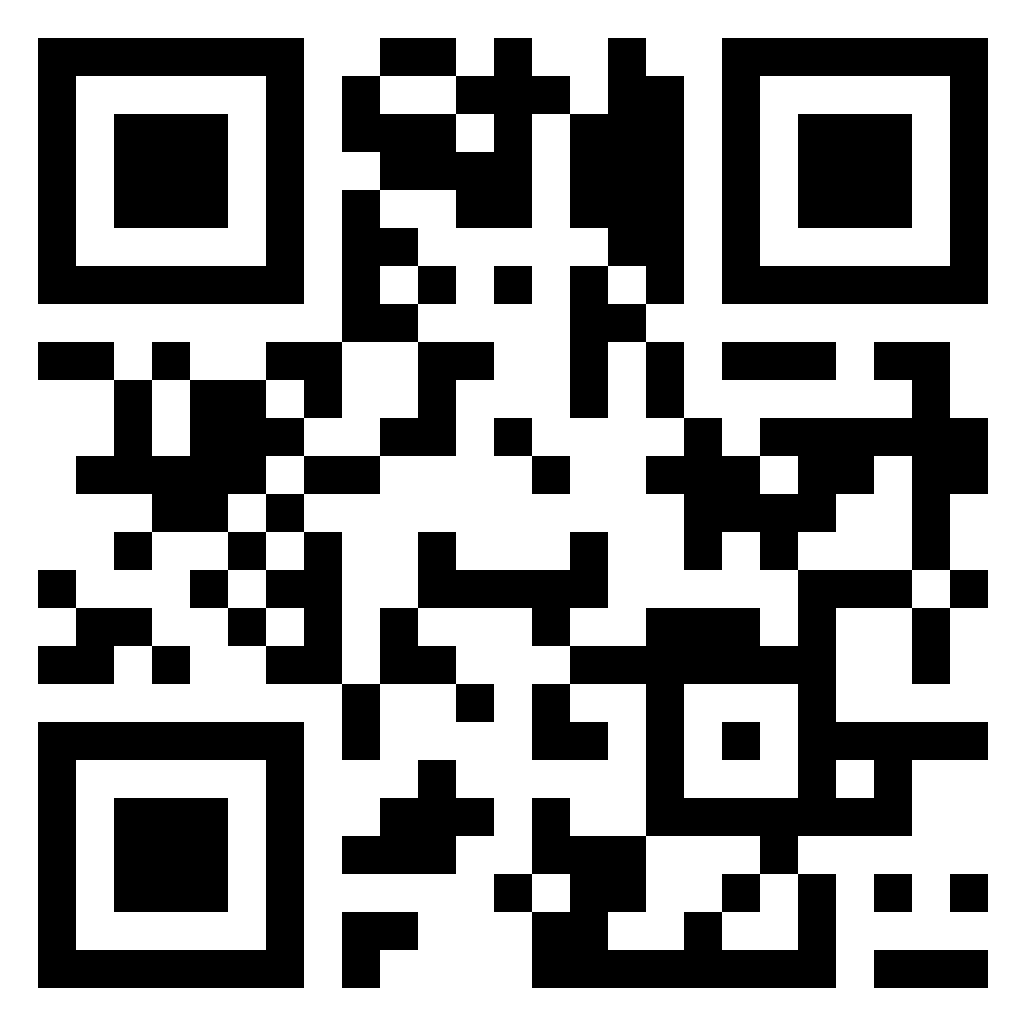 LOG-EVENT_NET_verso_V22032023
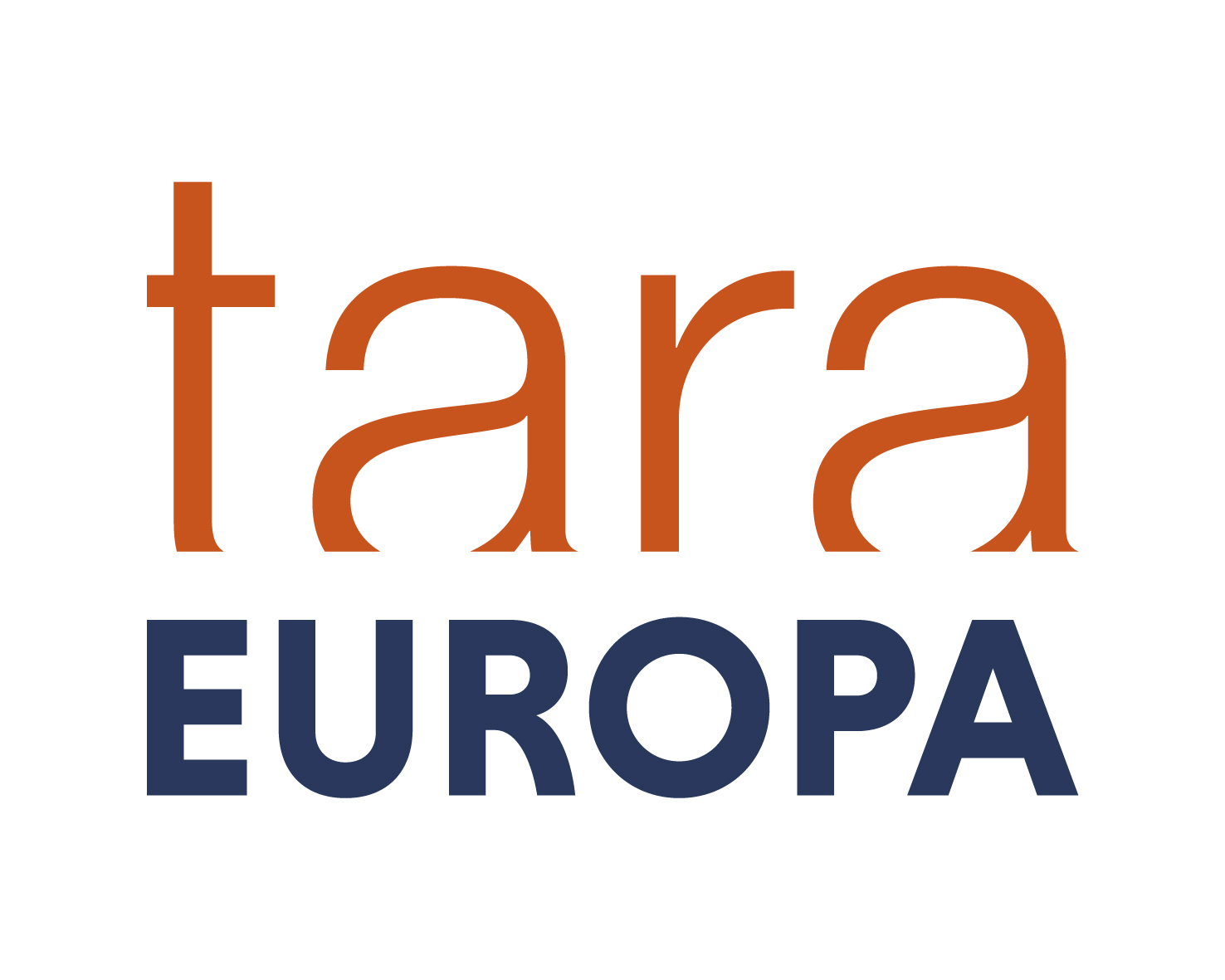 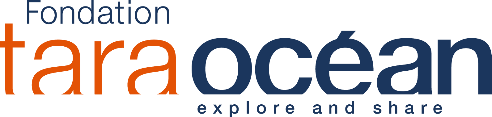 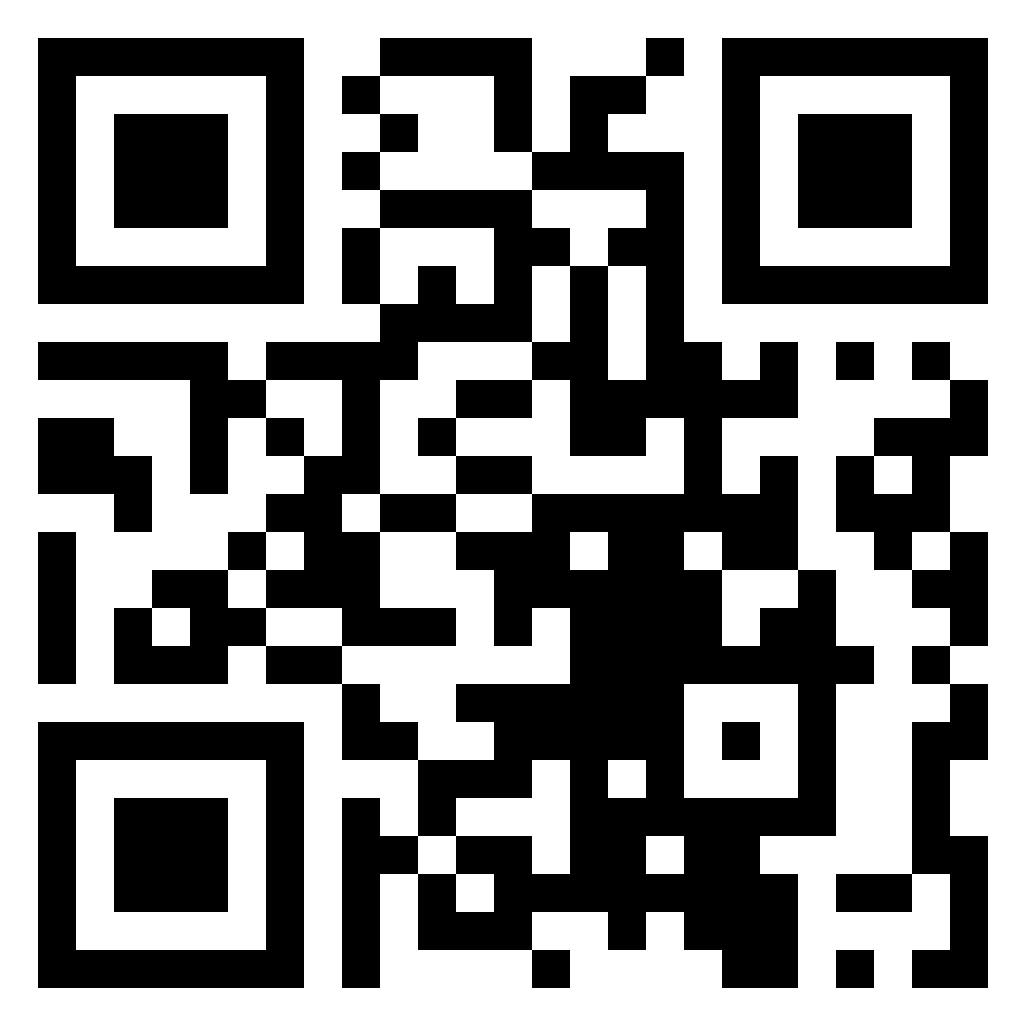 NORMAL SITE                  SERVICE SITE
DECIMAL DEGREE (+/- XX.XXXX)
DECIMAL DEGREE (+/- XX.XXXX)
ASM
Whirl-Pak
FRZ -20°C
###
MTE-S-1
###
ASM-1
###
T-HG-1
MTE-BP
Bottle-125mL
RT >10°C
T-HG
Vial-40mL
RT >10°C
•
•
###
ASM-2
###
MTE-S-2
###
T-HG-2
•
•
eDNA
COMMENTS / PROTOCOL NAMES
###
ASM-6
###
ASM-5
###
ASM-3
###
ASM-4
LOG-EVENT_OTHER_recto_V22032023
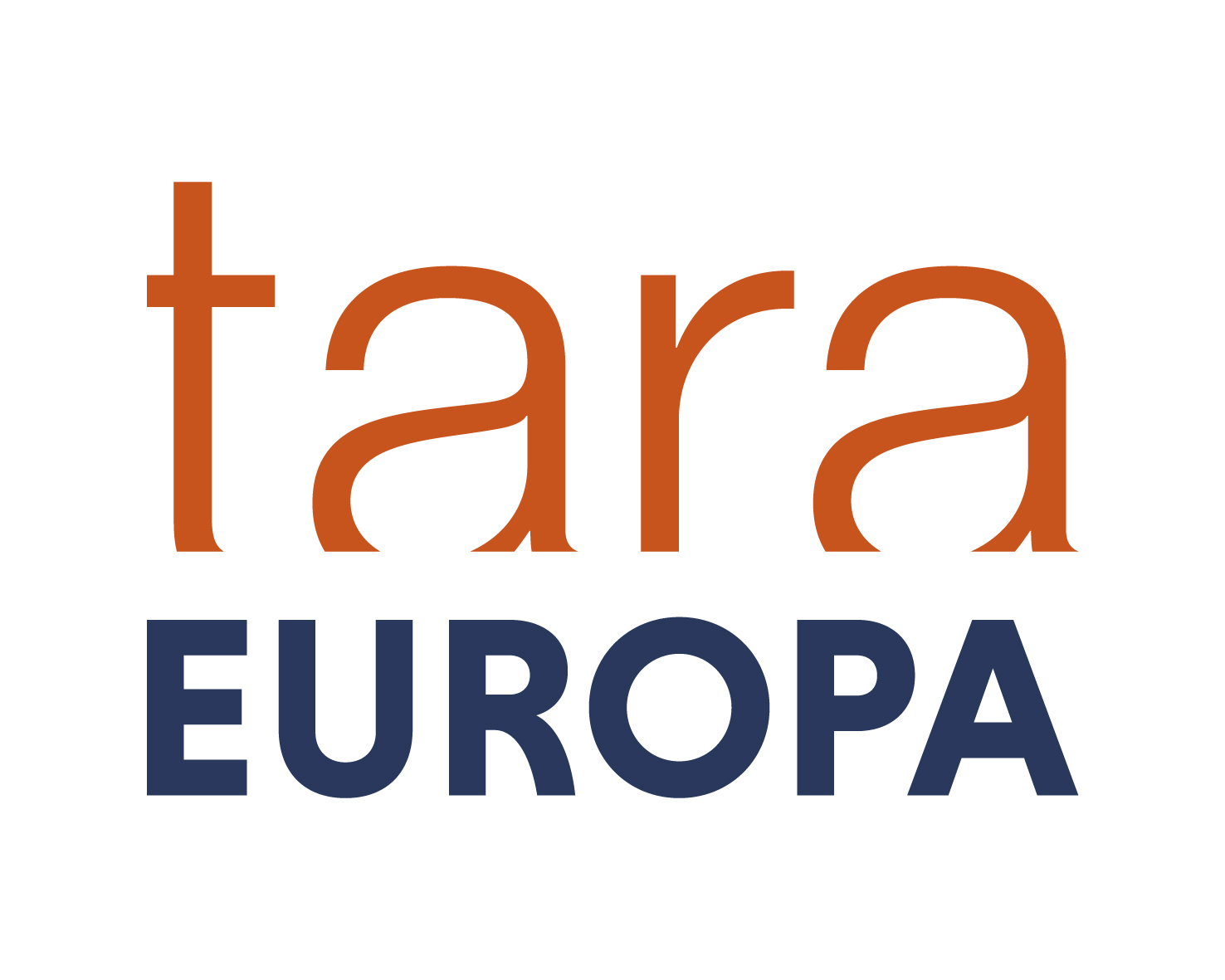 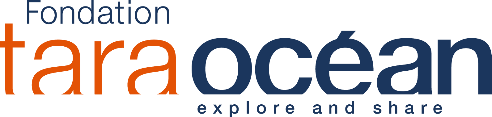 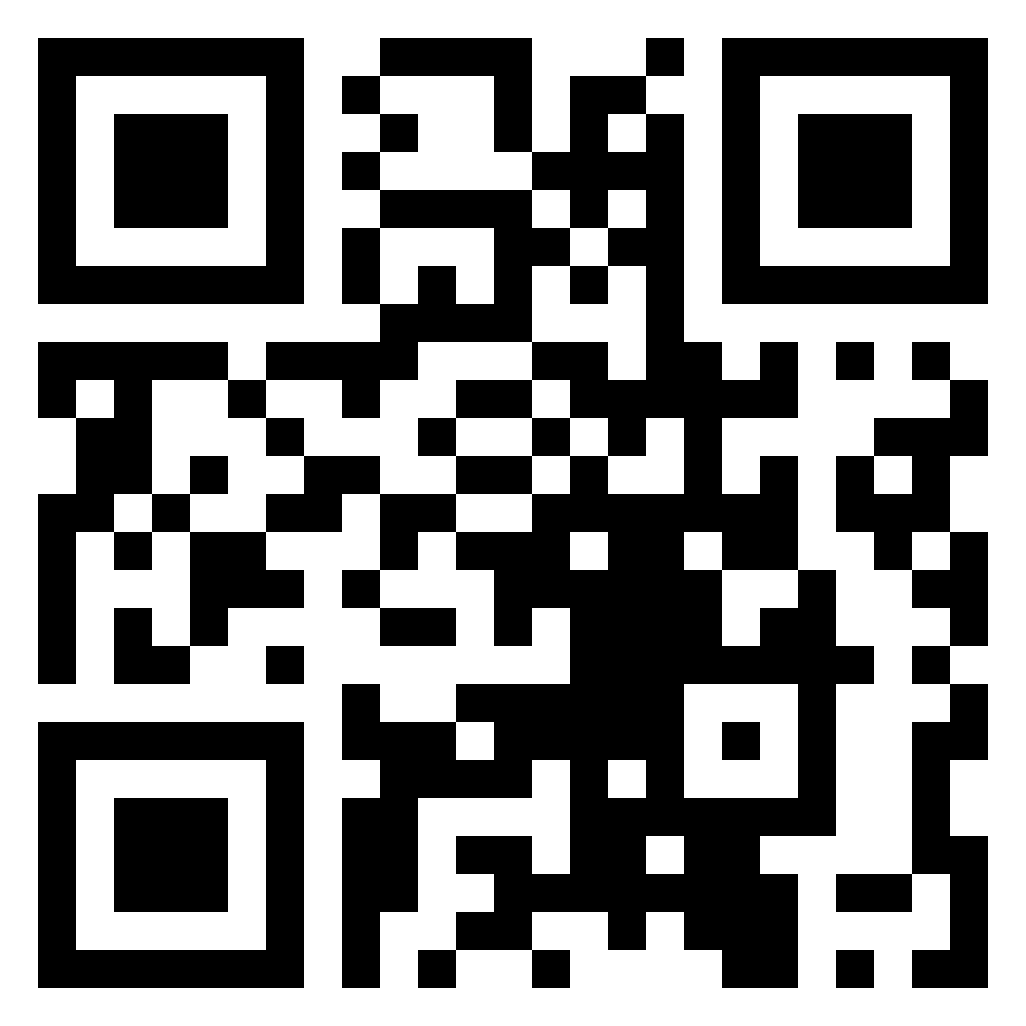 LOG-EVENT_OTHER_verso_V22032023
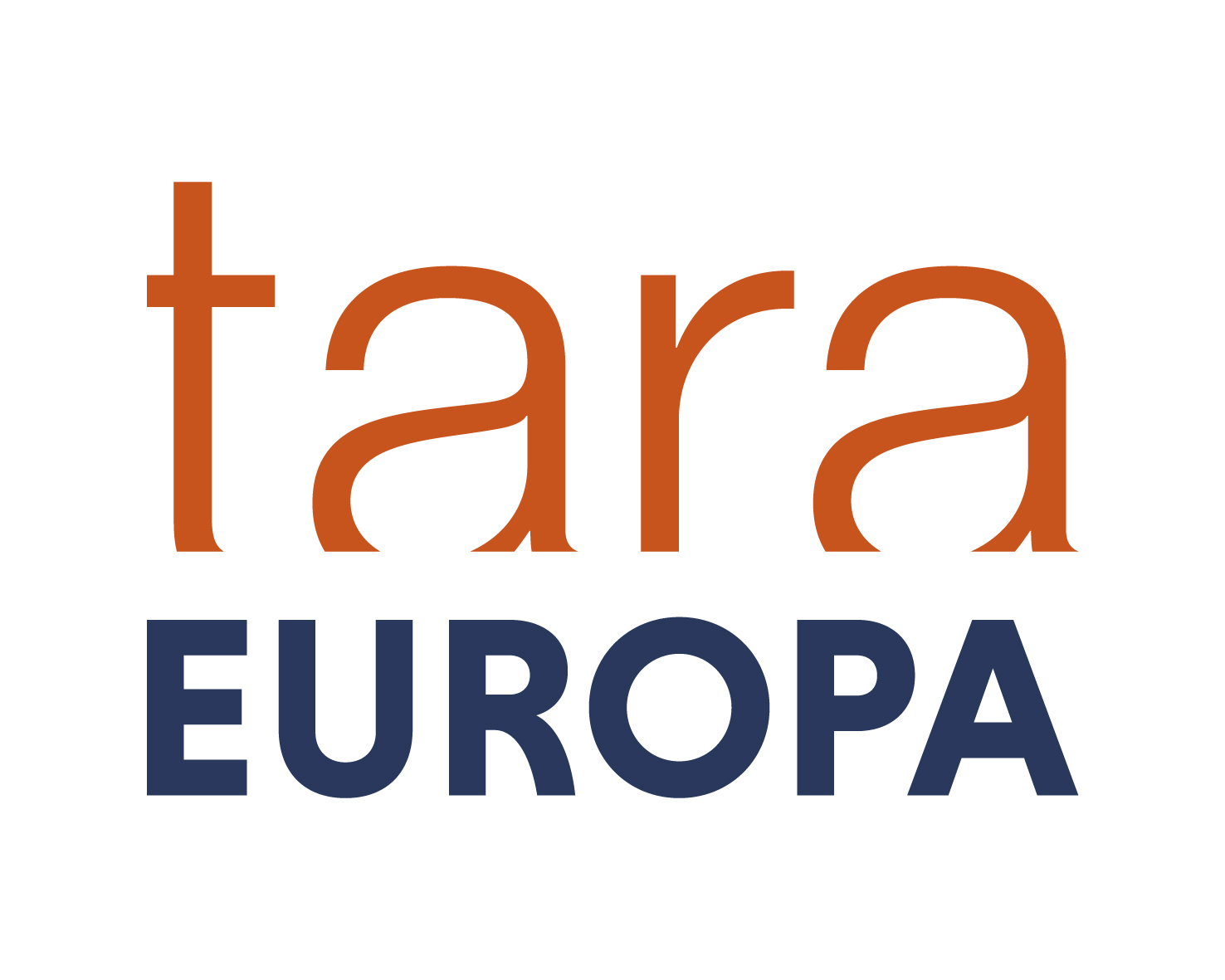 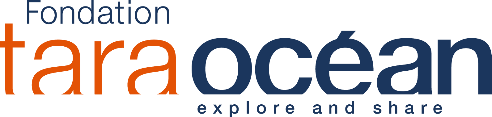 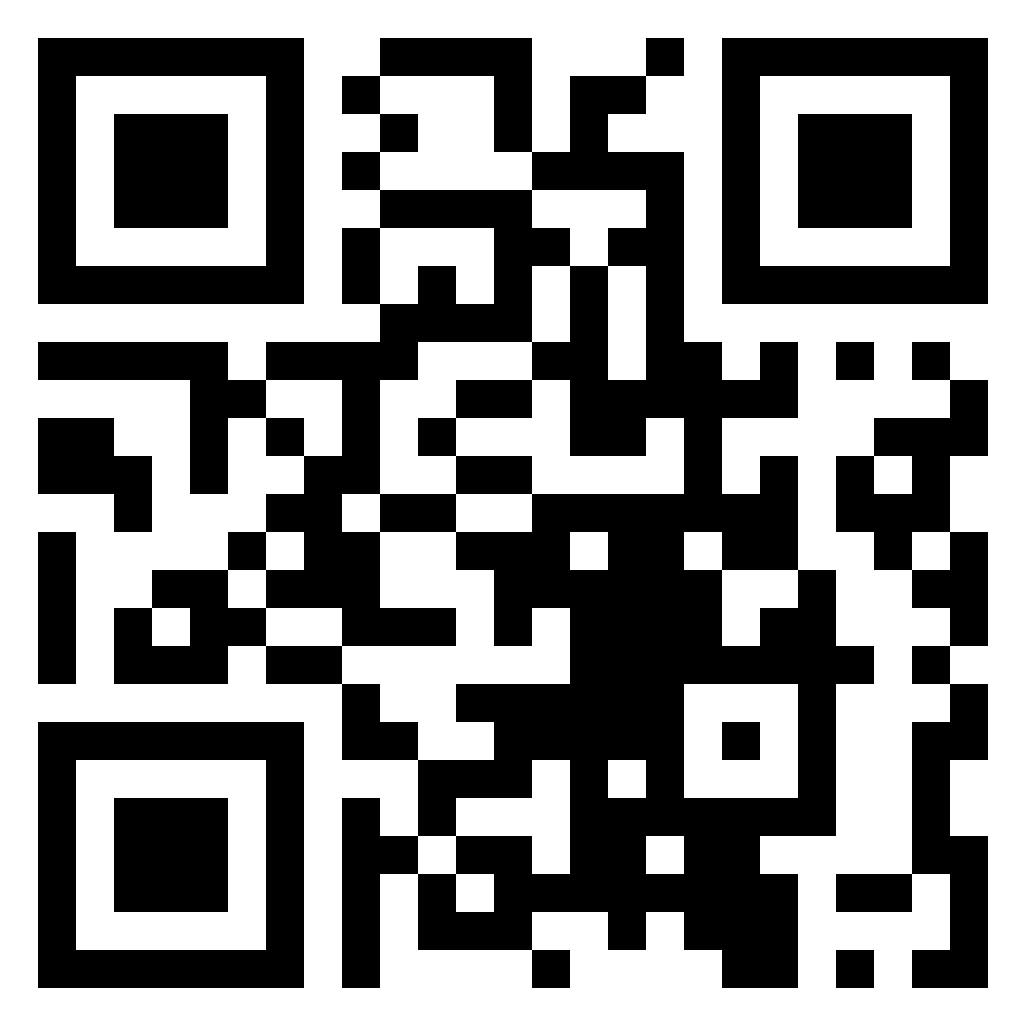 NORMAL SITE                  SERVICE SITE
DECIMAL DEGREE (+/- XX.XXXX)
DECIMAL DEGREE (+/- XX.XXXX)
ASM
Whirl-Pak
FRZ -20°C
###
MTE-S-1
###
ASM-1
###
T-HG-1
MTE-BP
Bottle-125mL
RT >10°C
T-HG
Vial-40mL
RT >10°C
•
•
###
ASM-2
###
MTE-S-2
###
T-HG-2
•
•
eDNA
COMMENTS / PROTOCOL NAMES
###
ASM-6
###
ASM-5
###
ASM-3
###
ASM-4
LOG-EVENT_OTHER_recto_V22032023
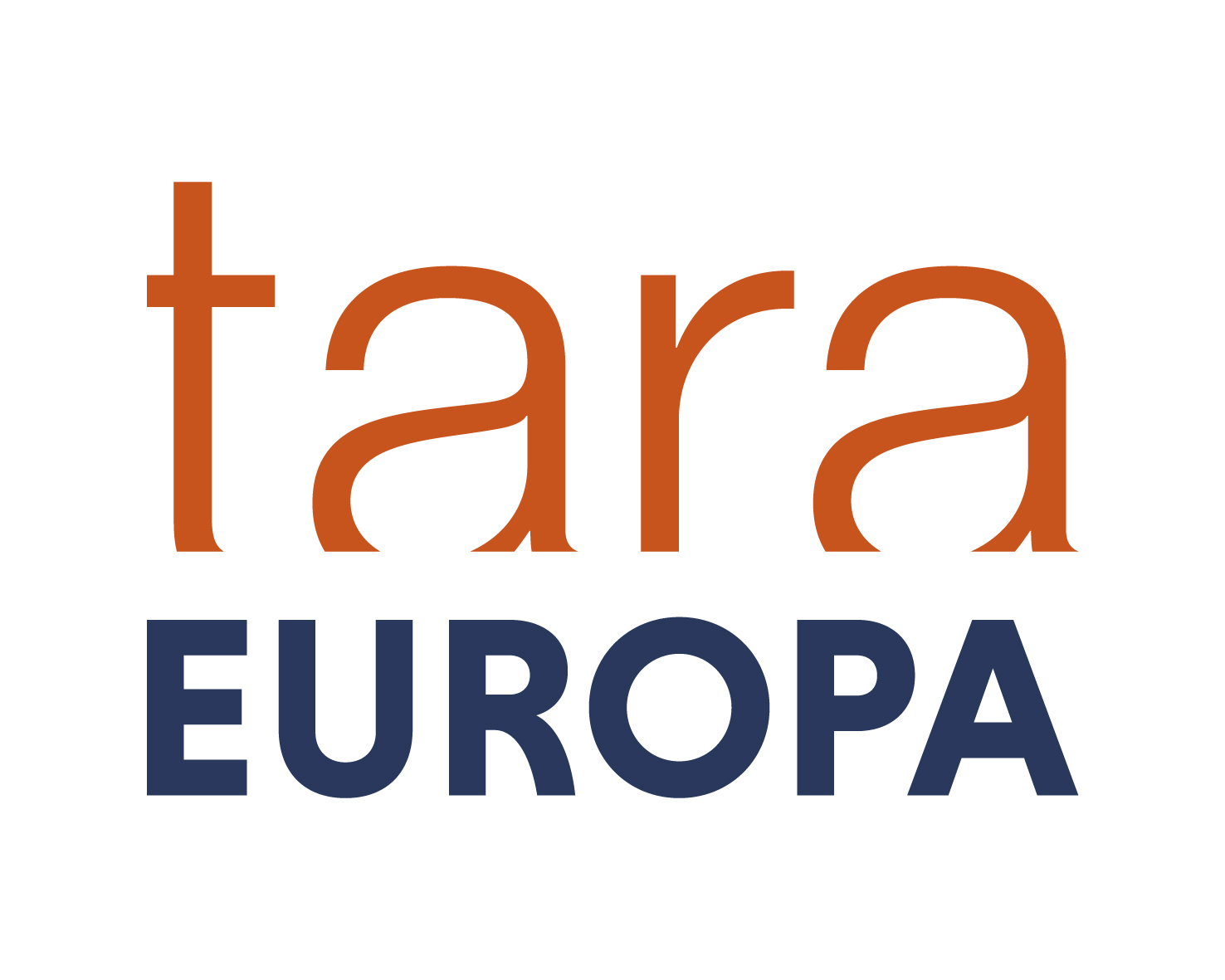 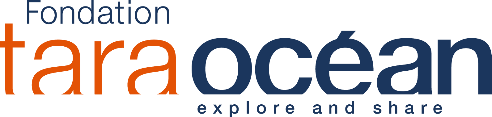 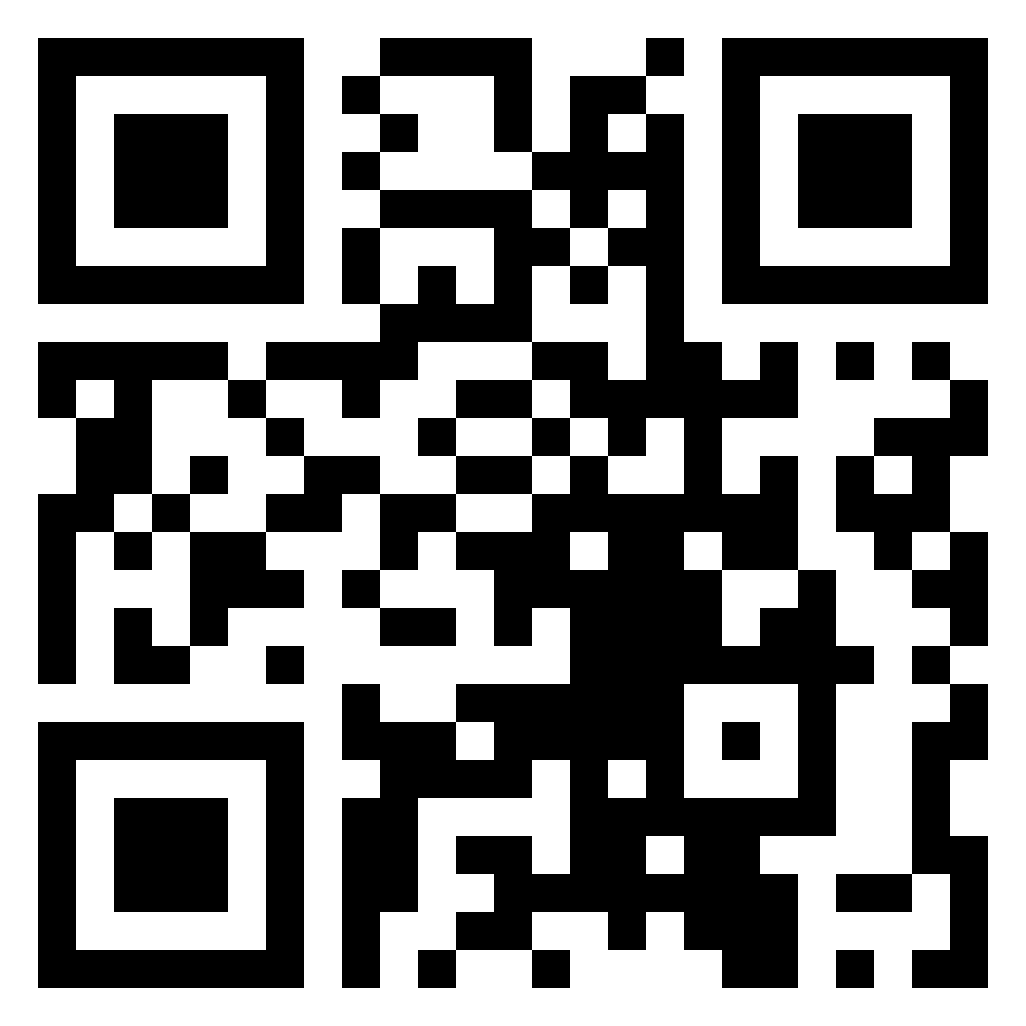 LOG-EVENT_OTHER_verso_V22032023
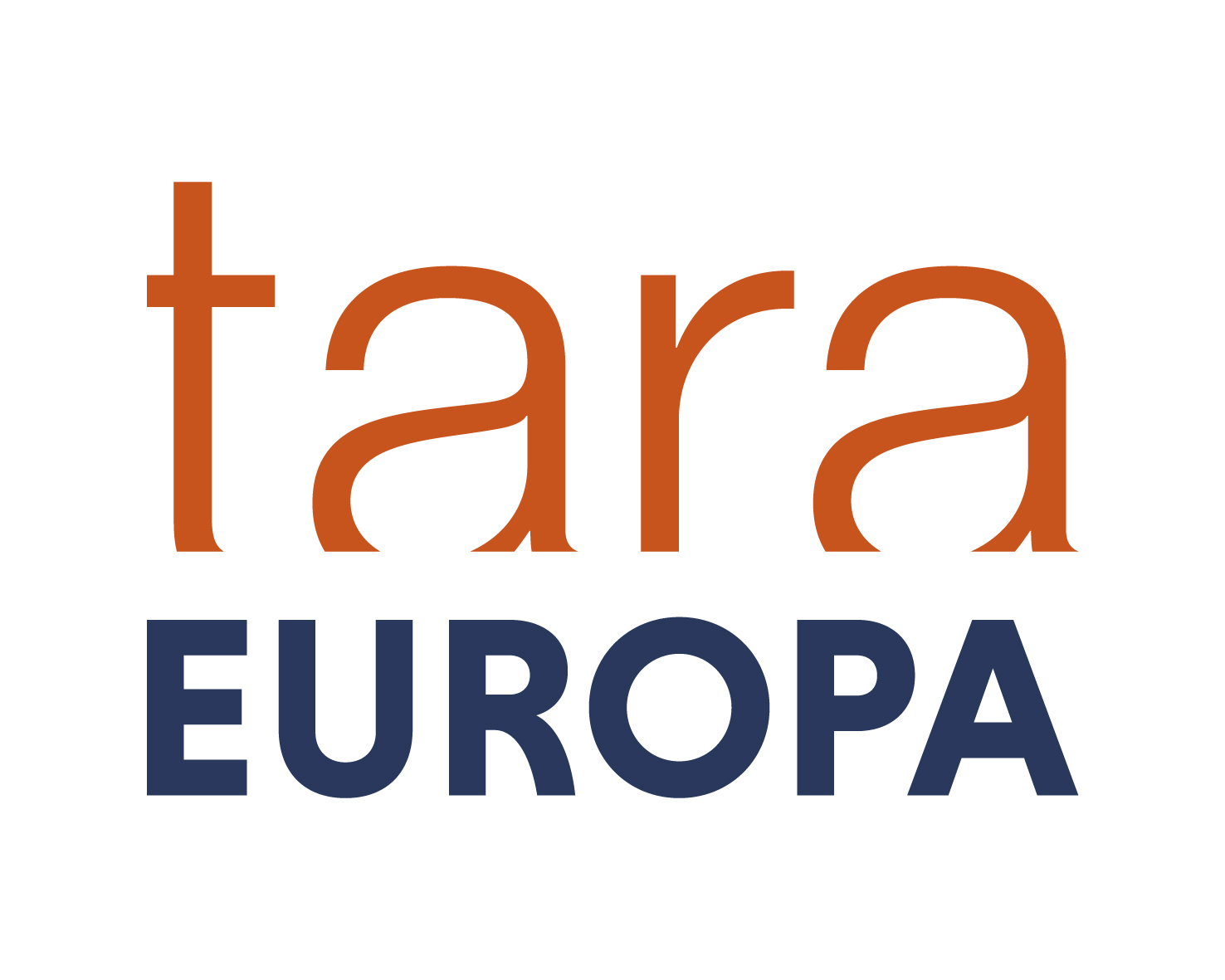 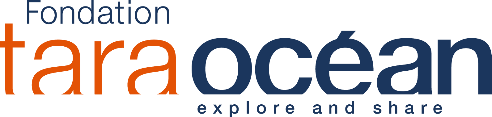 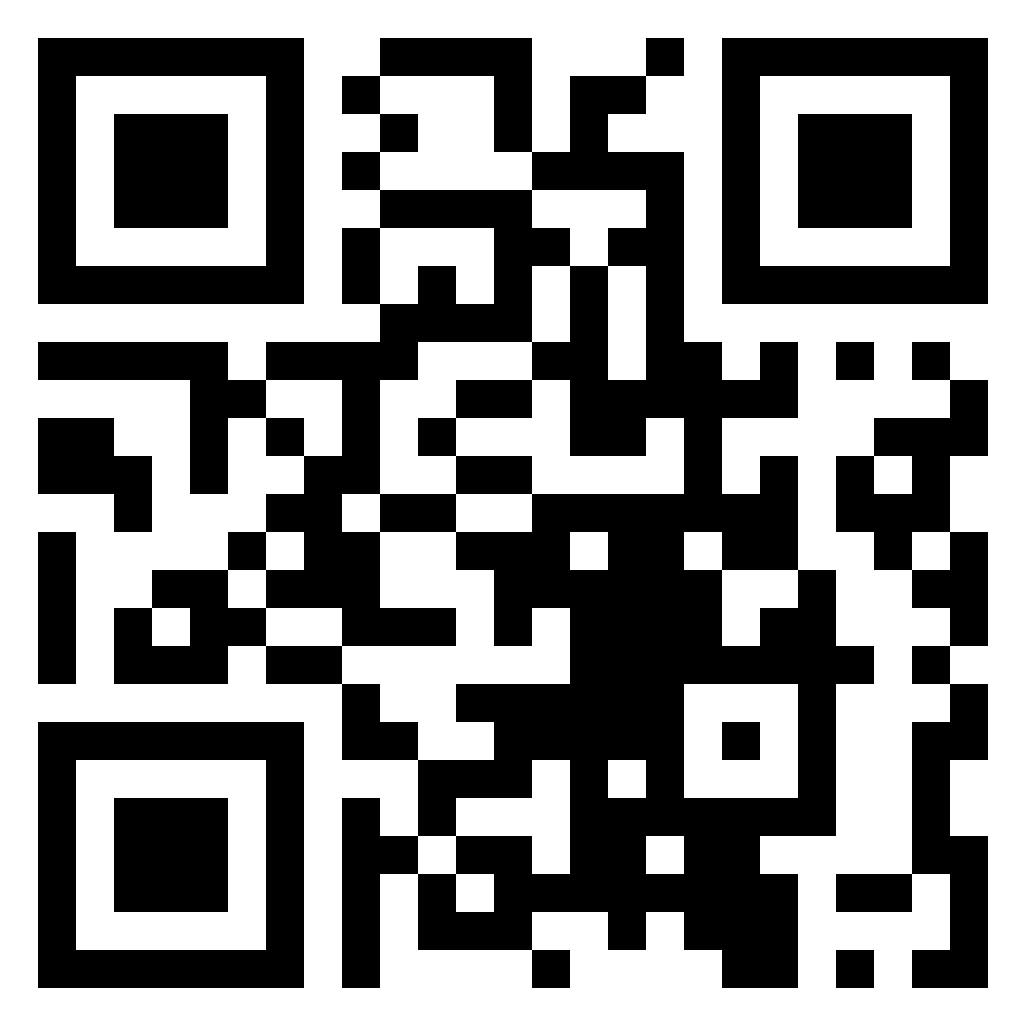 NORMAL SITE                  SERVICE SITE
DECIMAL DEGREE (+/- XX.XXXX)
DECIMAL DEGREE (+/- XX.XXXX)
ASM
Whirl-Pak
FRZ -20°C
###
MTE-S-1
###
ASM-1
###
T-HG-1
MTE-BP
Bottle-125mL
RT >10°C
T-HG
Vial-40mL
RT >10°C
•
•
###
ASM-2
###
MTE-S-2
###
T-HG-2
•
•
eDNA
COMMENTS / PROTOCOL NAMES
###
ASM-6
###
ASM-5
###
ASM-3
###
ASM-4
LOG-EVENT_OTHER_recto_V22032023
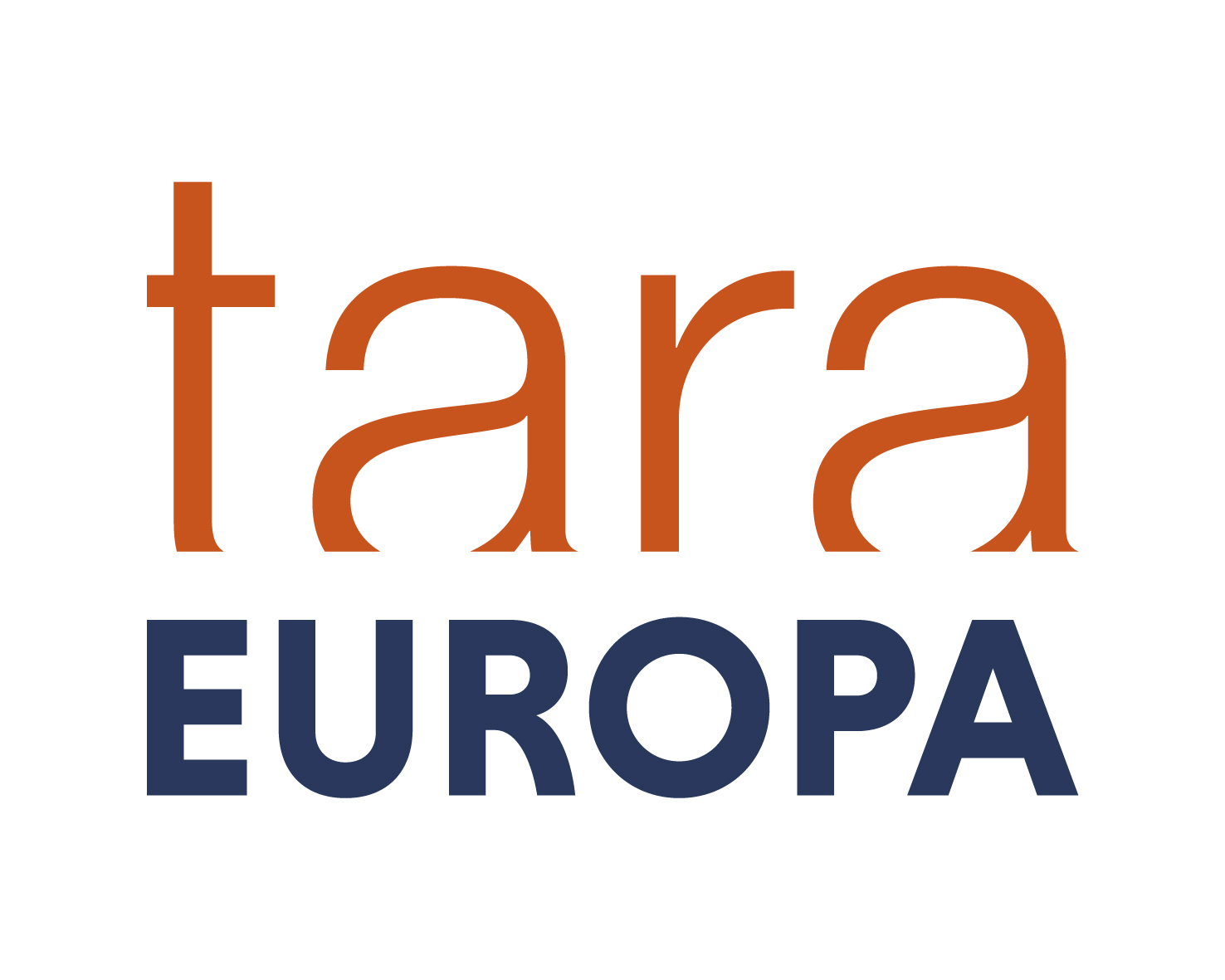 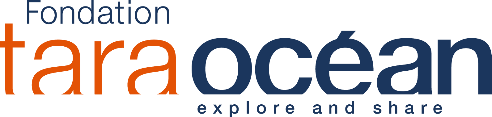 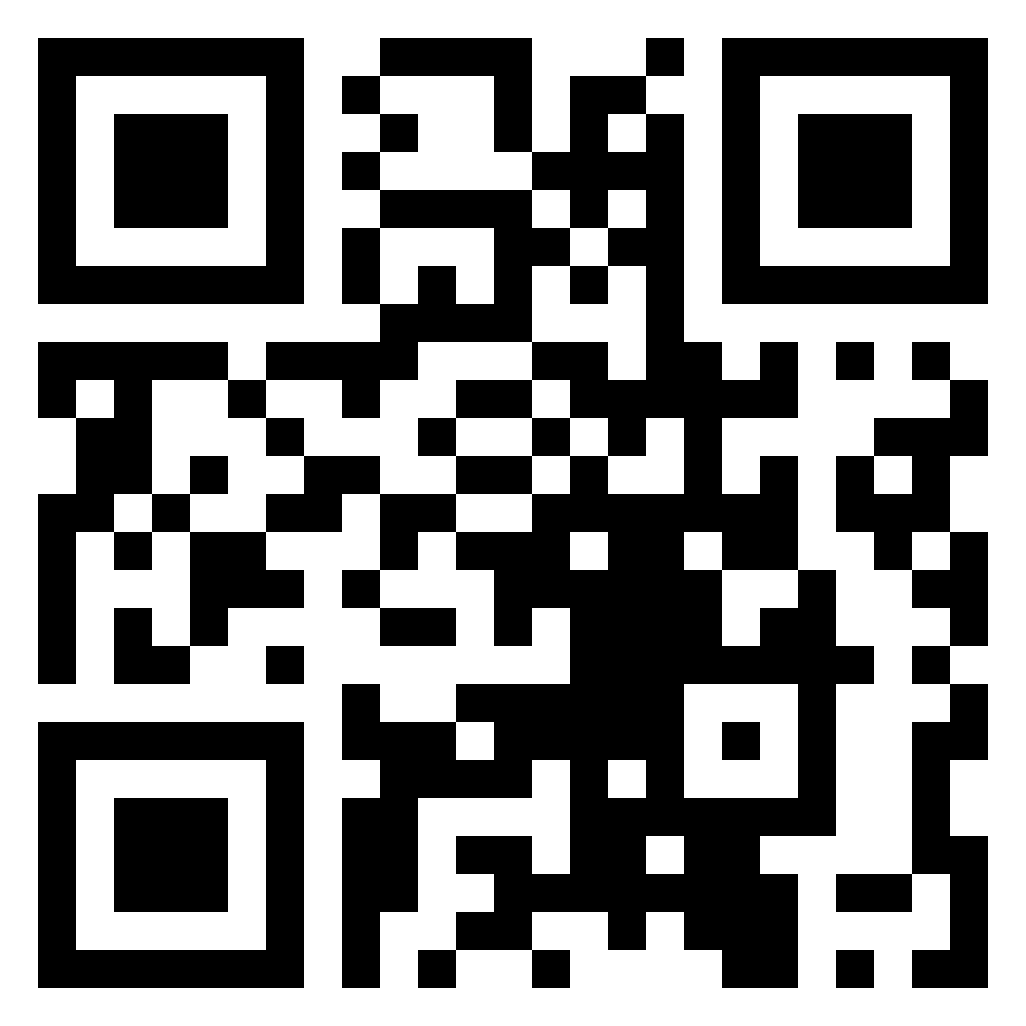 LOG-EVENT_OTHER_verso_V22032023
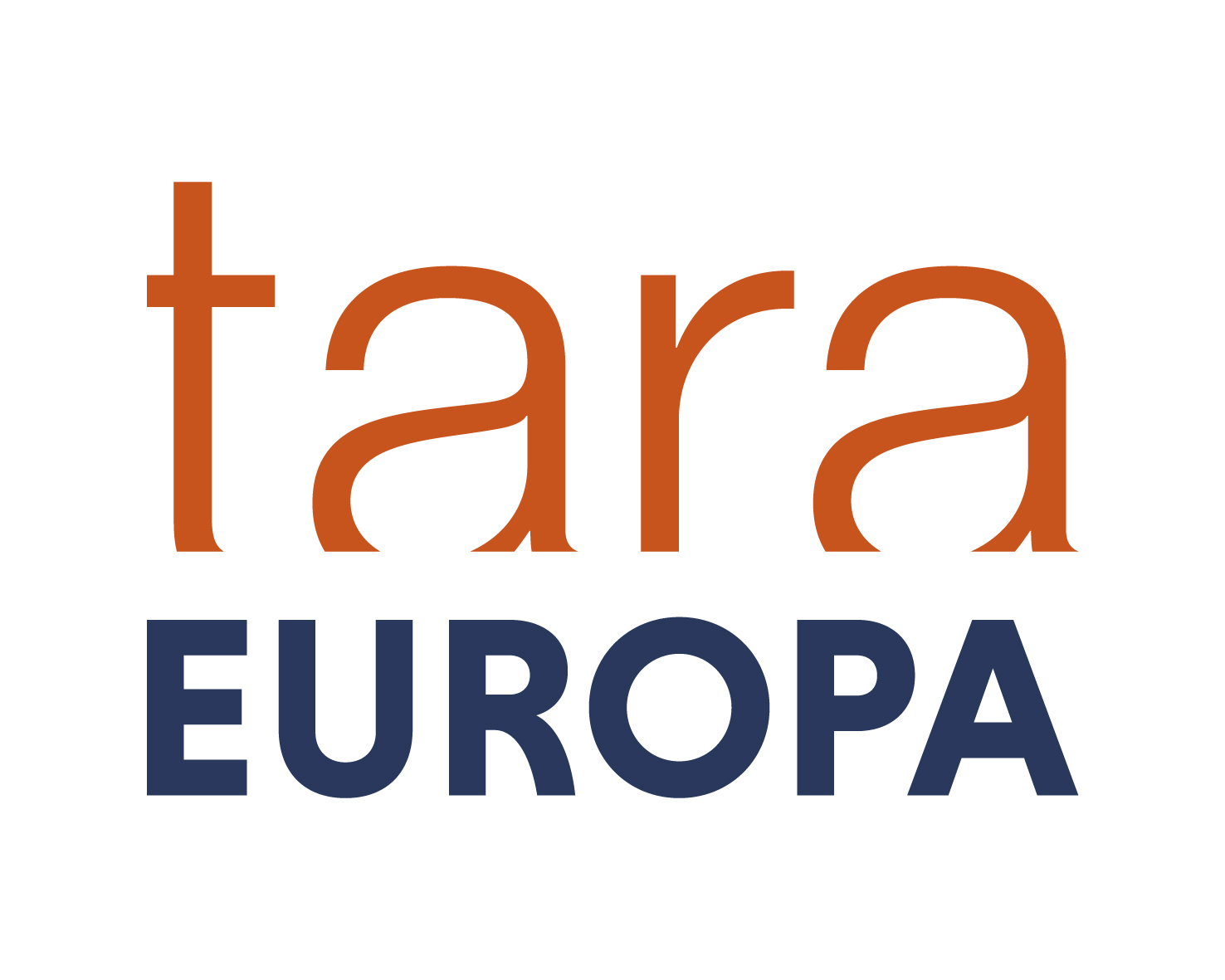 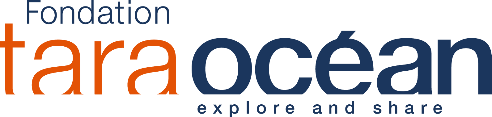 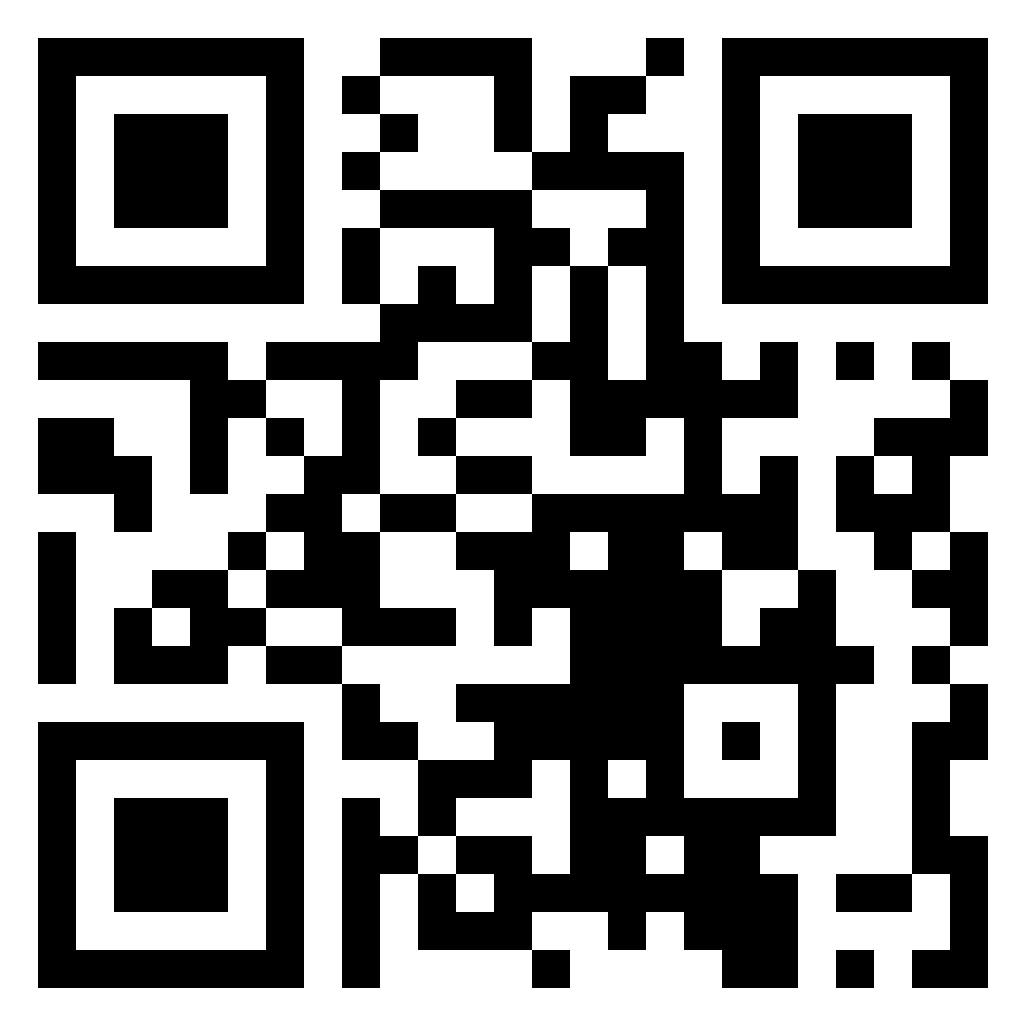 NORMAL SITE                  SERVICE SITE
DECIMAL DEGREE (+/- XX.XXXX)
DECIMAL DEGREE (+/- XX.XXXX)
ASM
Whirl-Pak
FRZ -20°C
###
MTE-S-1
###
ASM-1
###
T-HG-1
MTE-BP
Bottle-125mL
RT >10°C
T-HG
Vial-40mL
RT >10°C
•
•
###
ASM-2
###
MTE-S-2
###
T-HG-2
•
•
eDNA
COMMENTS / PROTOCOL NAMES
###
ASM-6
###
ASM-5
###
ASM-3
###
ASM-4
LOG-EVENT_OTHER_recto_V22032023
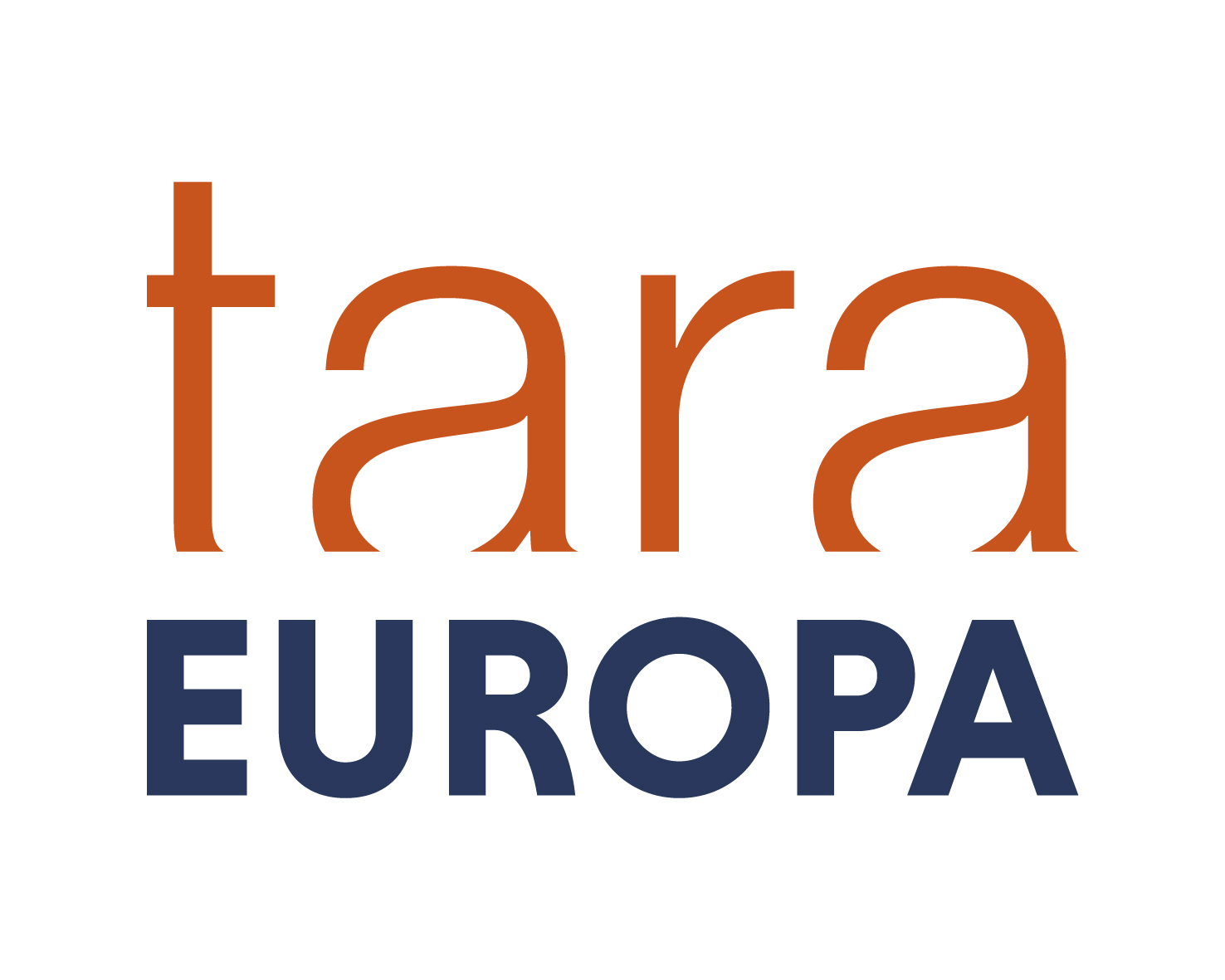 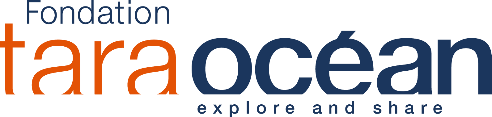 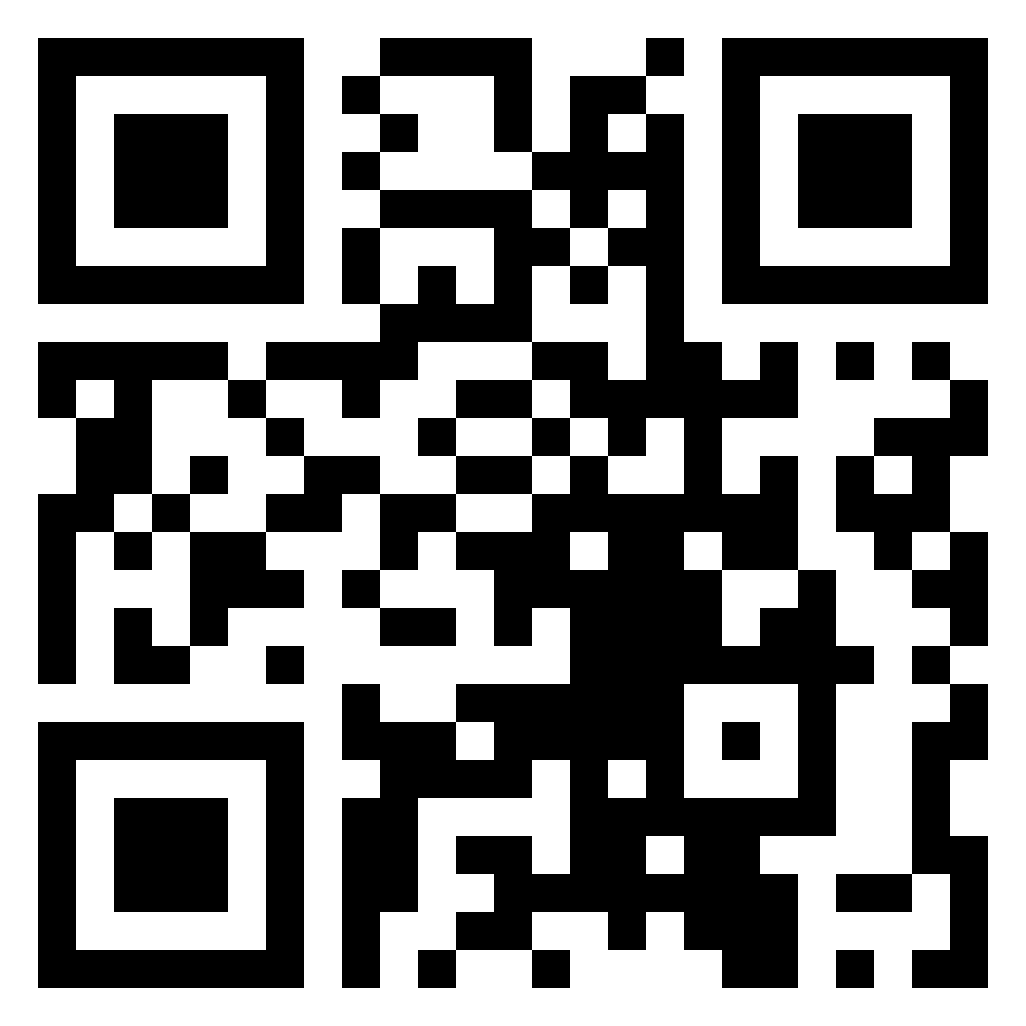 LOG-EVENT_OTHER_verso_V22032023